Künstliche Intelligenz
Definition
Künstliche Intelligenz
Feld in der Informatik
Entwicklung intelligenter Maschinen
Künstliche Intelligenz
Feld in der Informatik
Entwicklung intelligenter Maschinen
Es gibt keine einheitliche Definition von Künstlicher Intelligenz  in der Informatik
What is intelligence?
Wie definierst du Intelligenz bzw. intelligentes Verhalten?
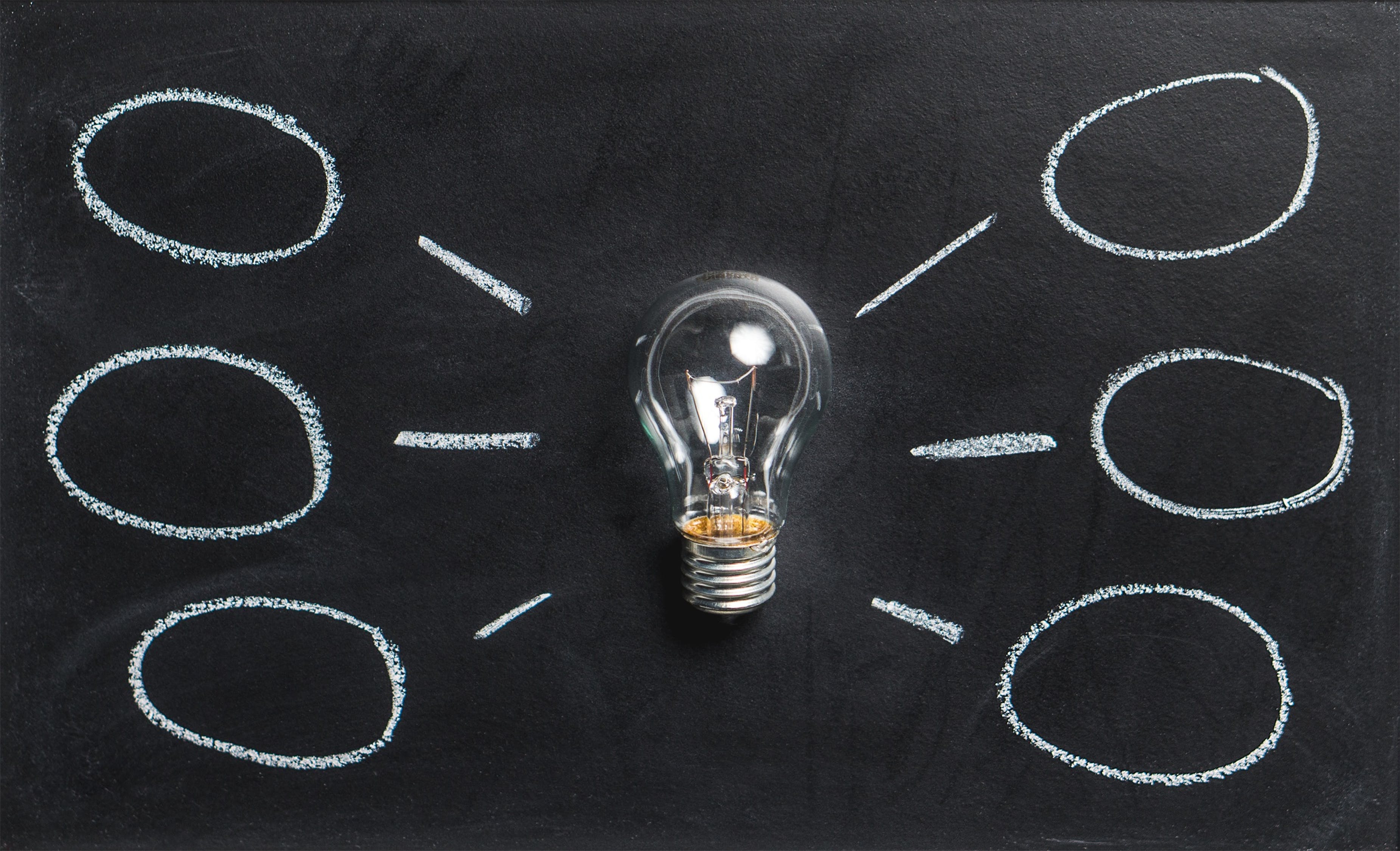 What is intelligence?
Wie definierst du Intelligenz bzw. intelligentes Verhalten?
Verwende deine eigene Definition, um zu bestimmen, wie intelligent die folgenden Dinge sind.
0
5
nicht intelligent
sehr intelligent
1. Toaster
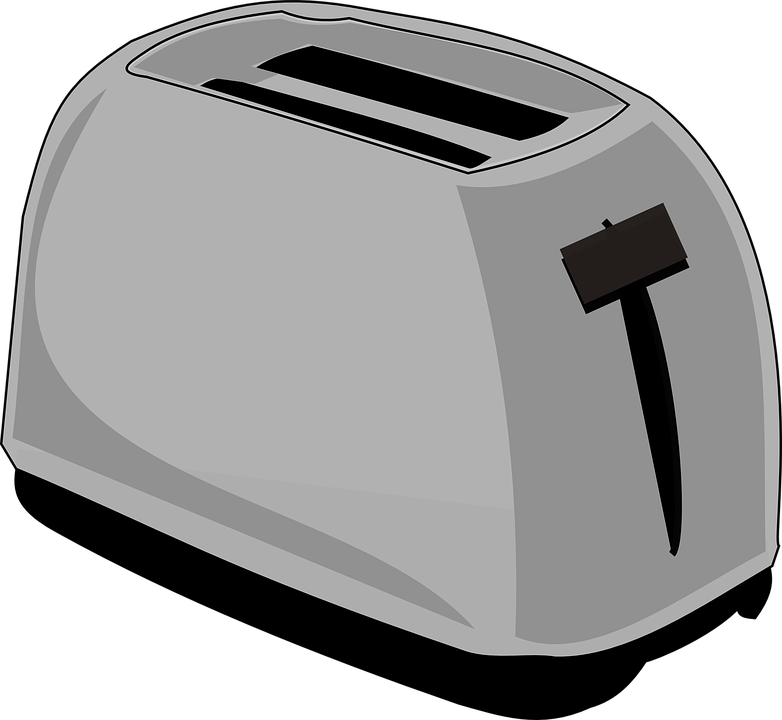 2. Taschenrechner
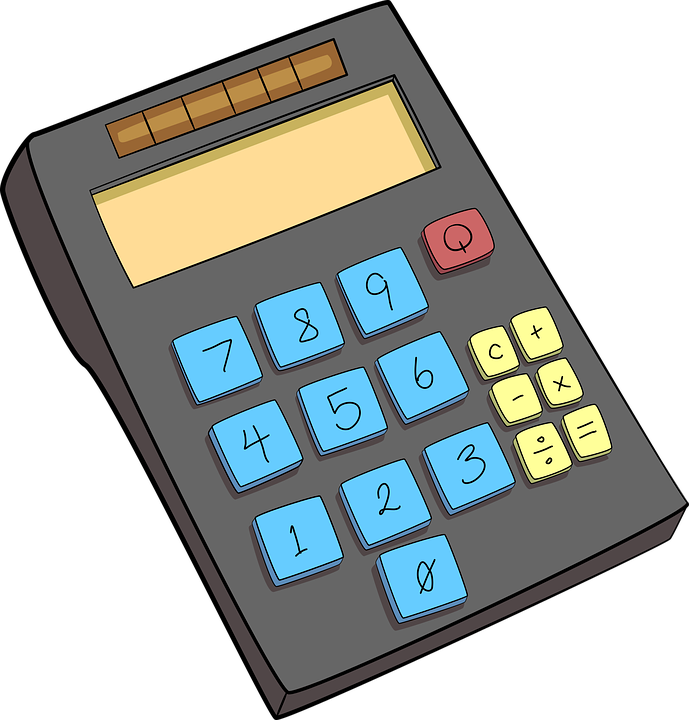 3. Schach spielender Roboter
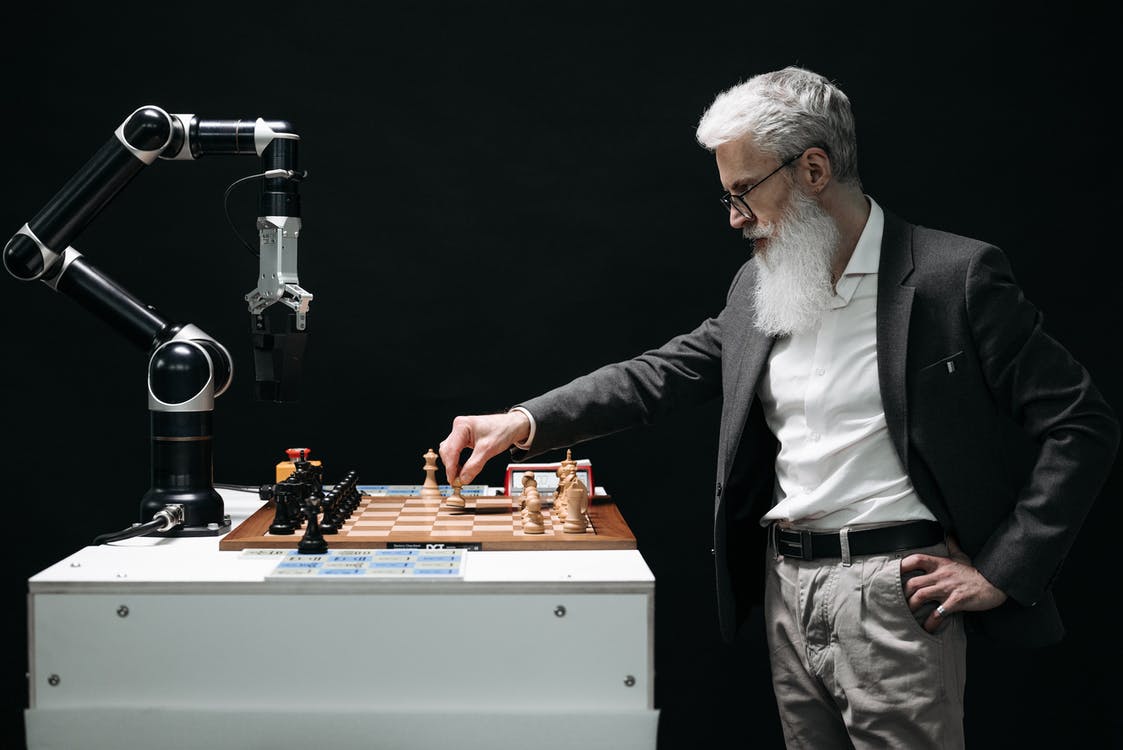 4. Chatbot
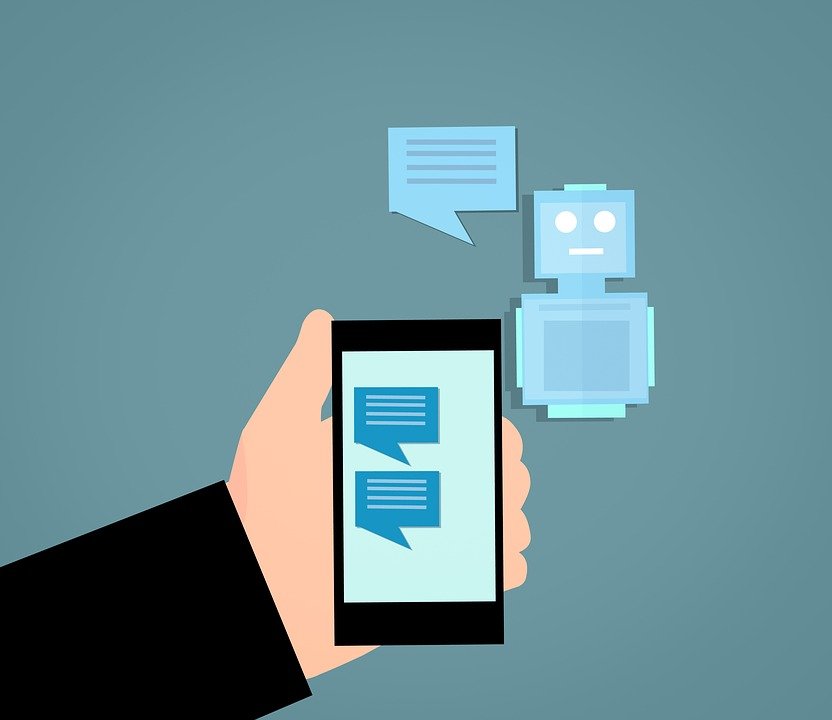 5. Selbstfahrendes Auto
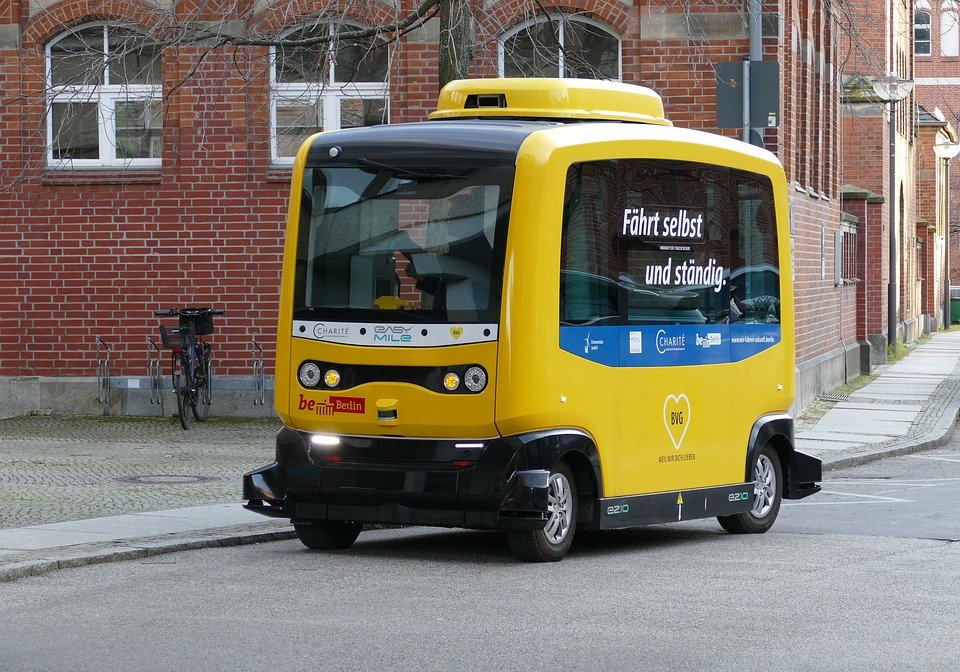 6. Staubsauger-Roboter
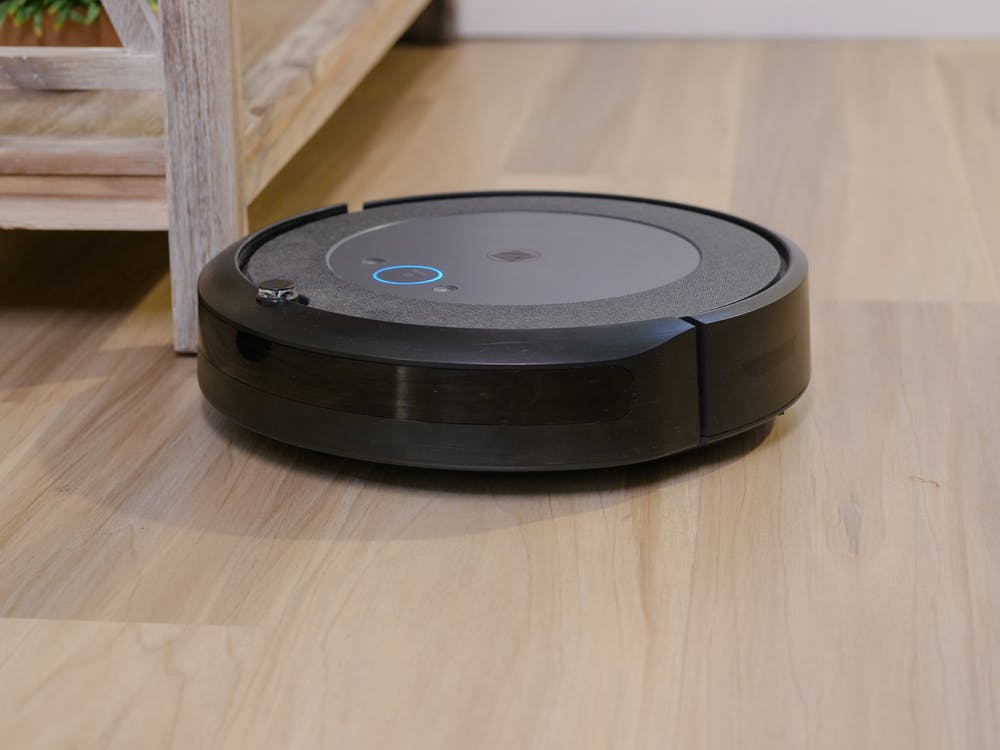 7. Navigations-App
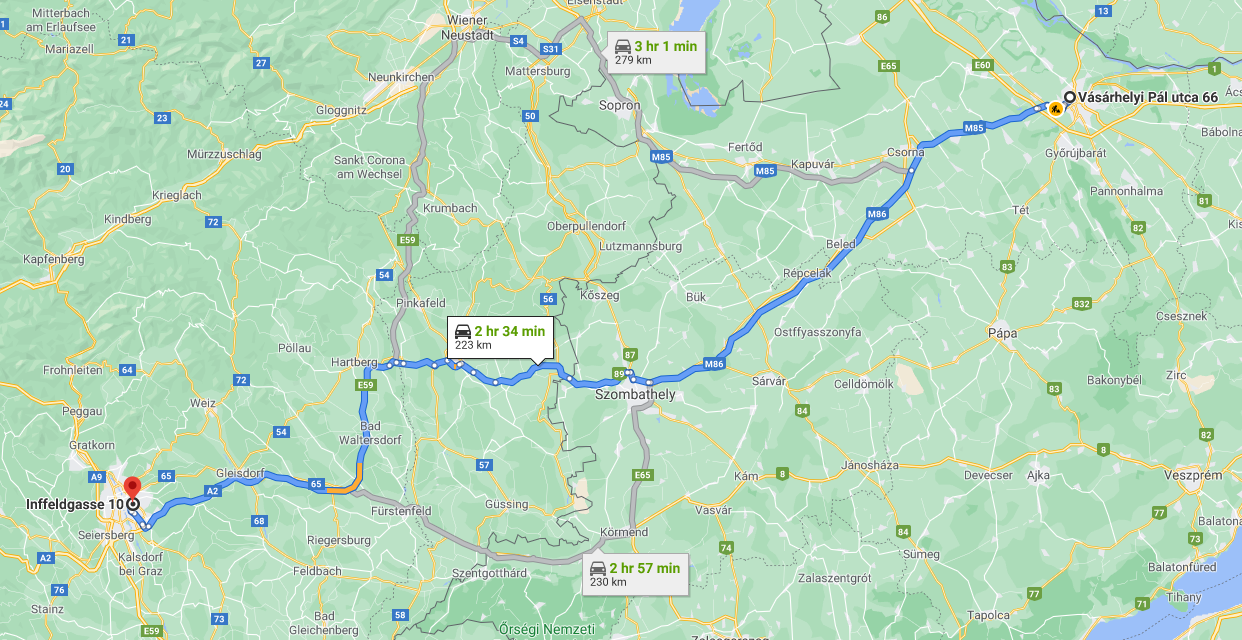 8. Roboter, der den Planeten reinigt
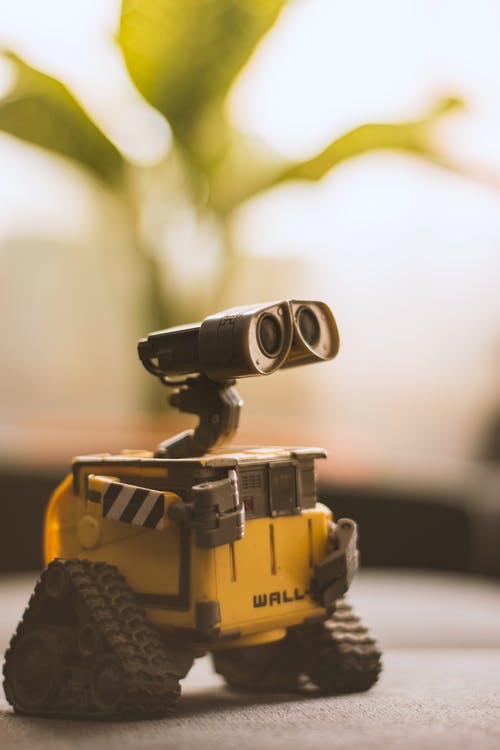 Was ist Intelligenz?
Welche dieser Dinge hast du als eher intelligent eingestuft?
Warum hast du dich für diese entschieden und die anderen nicht?
4
1
2
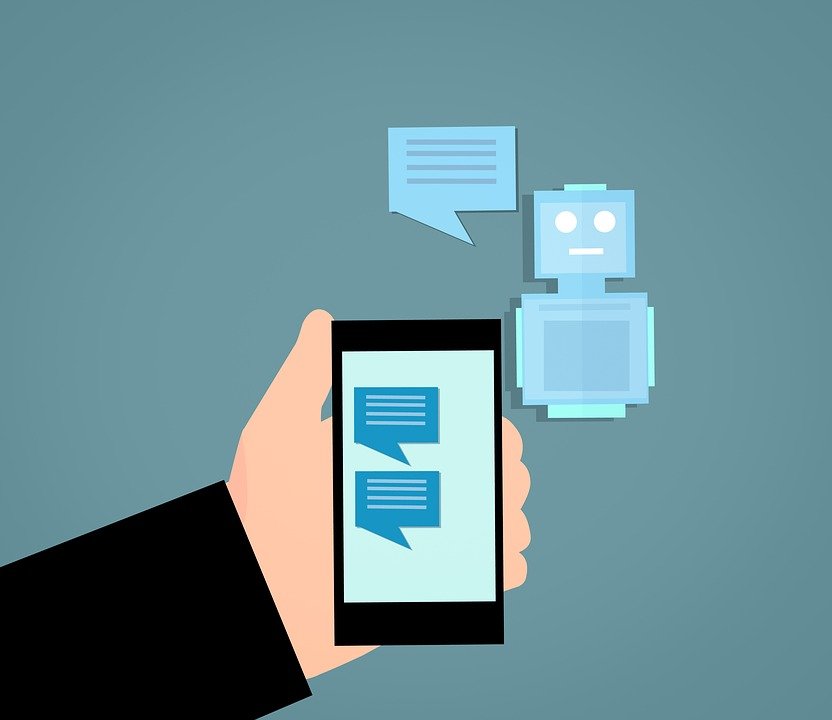 3
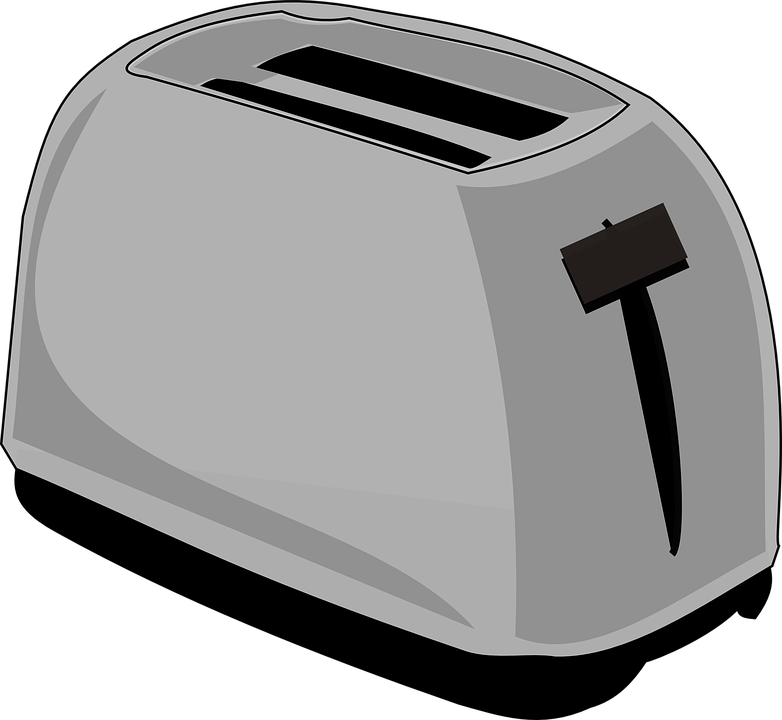 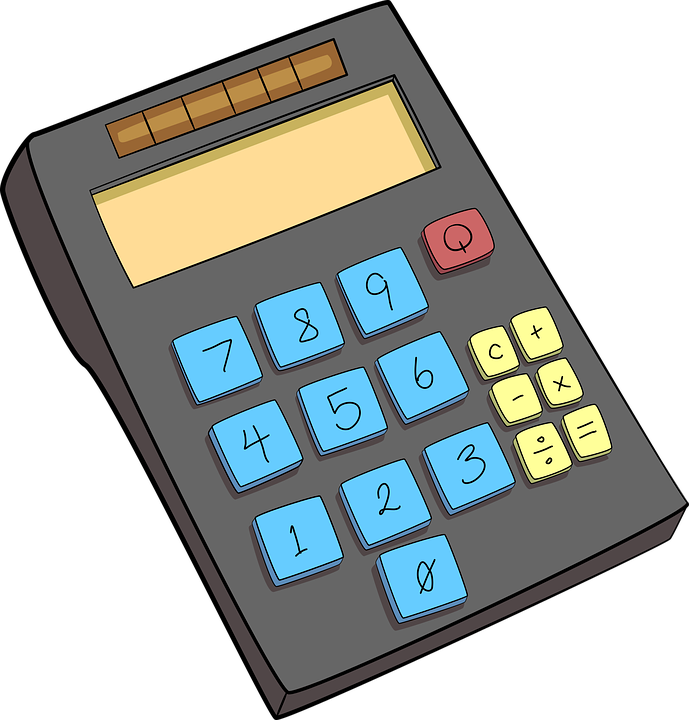 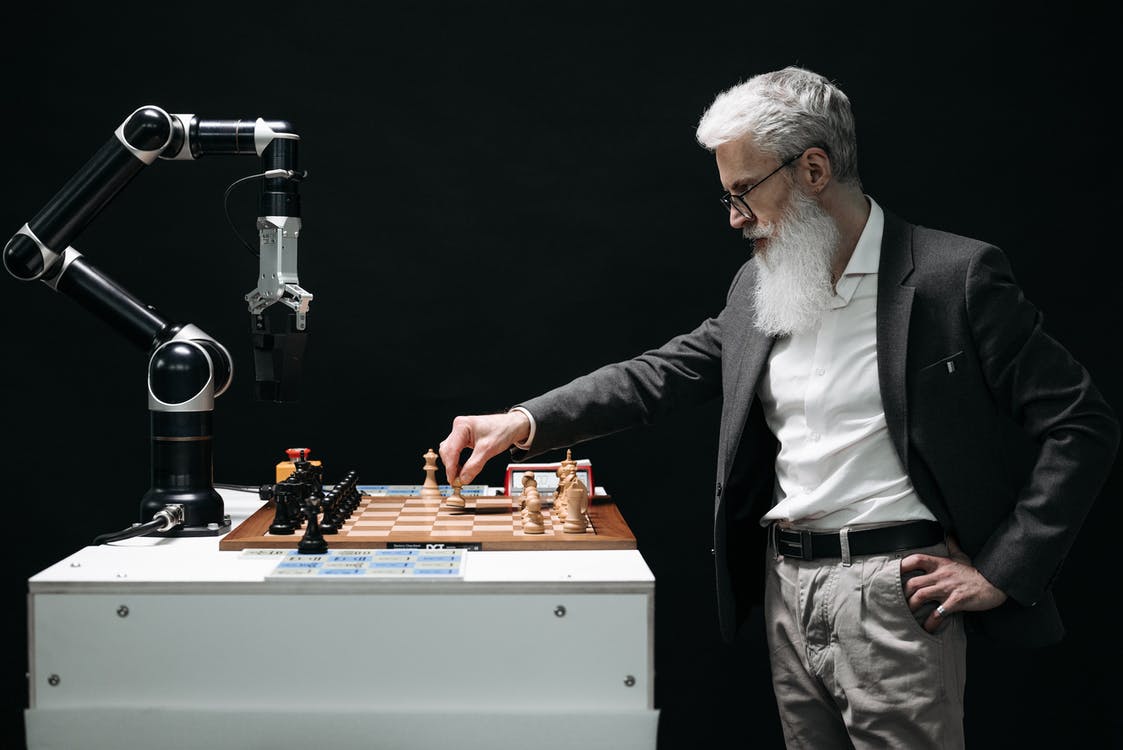 8
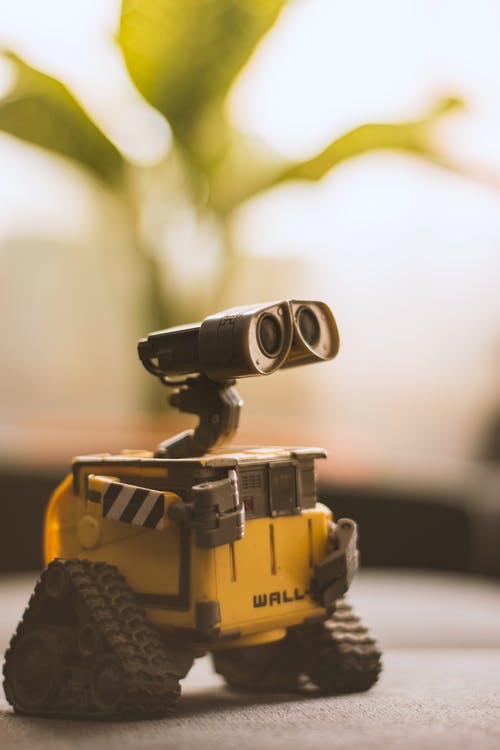 6
7
5
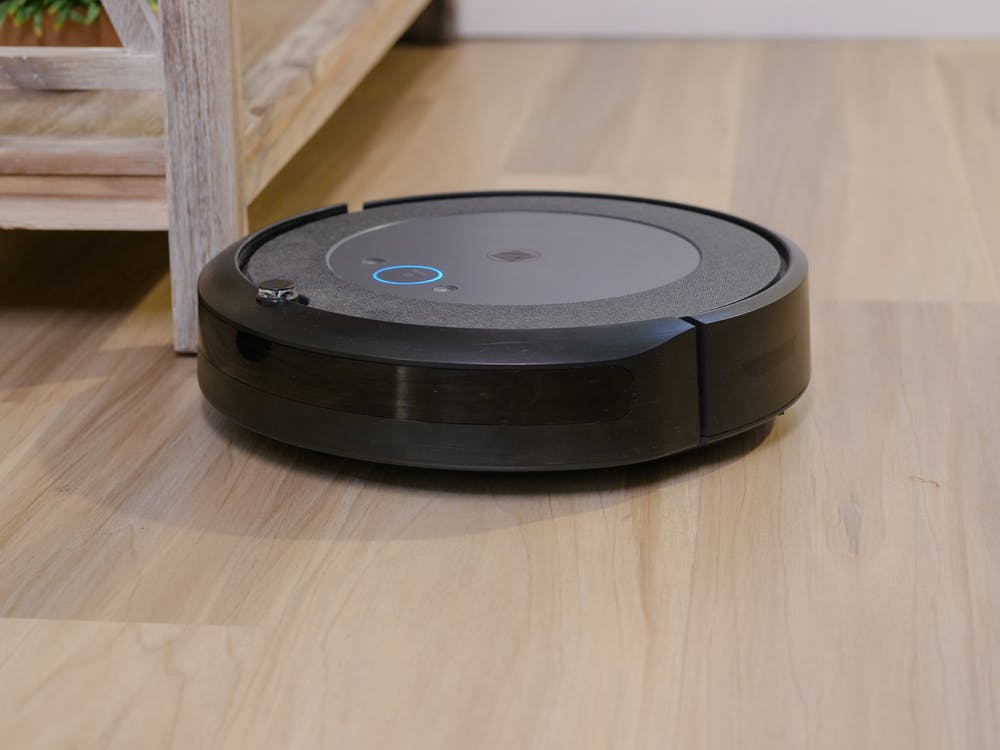 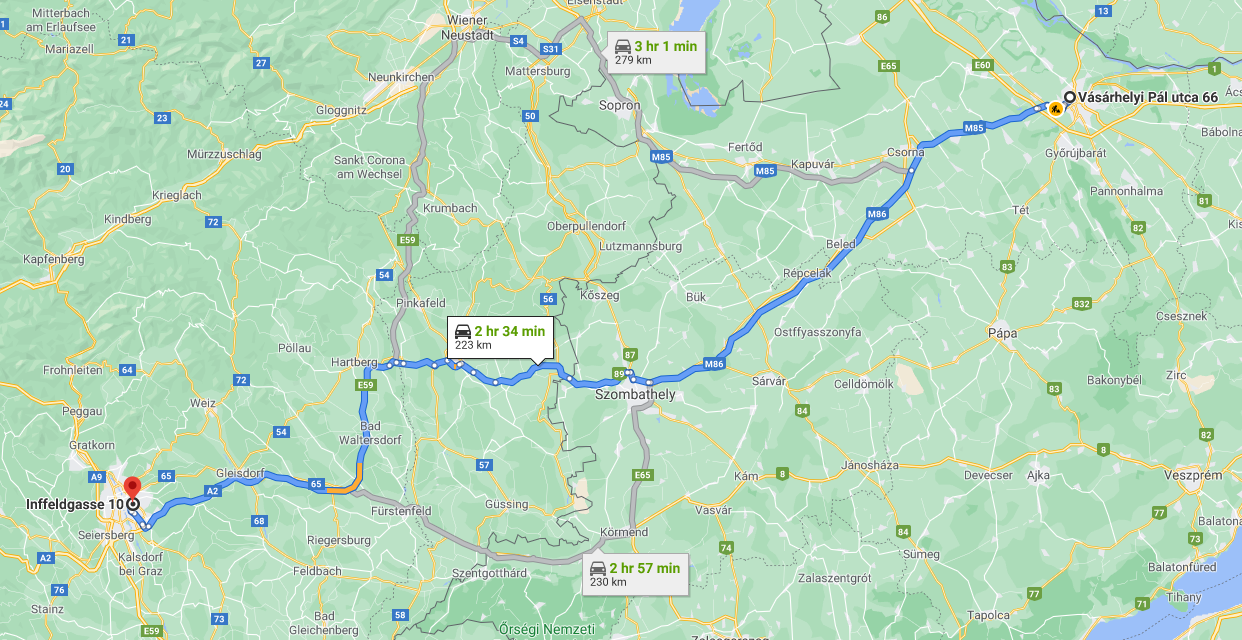 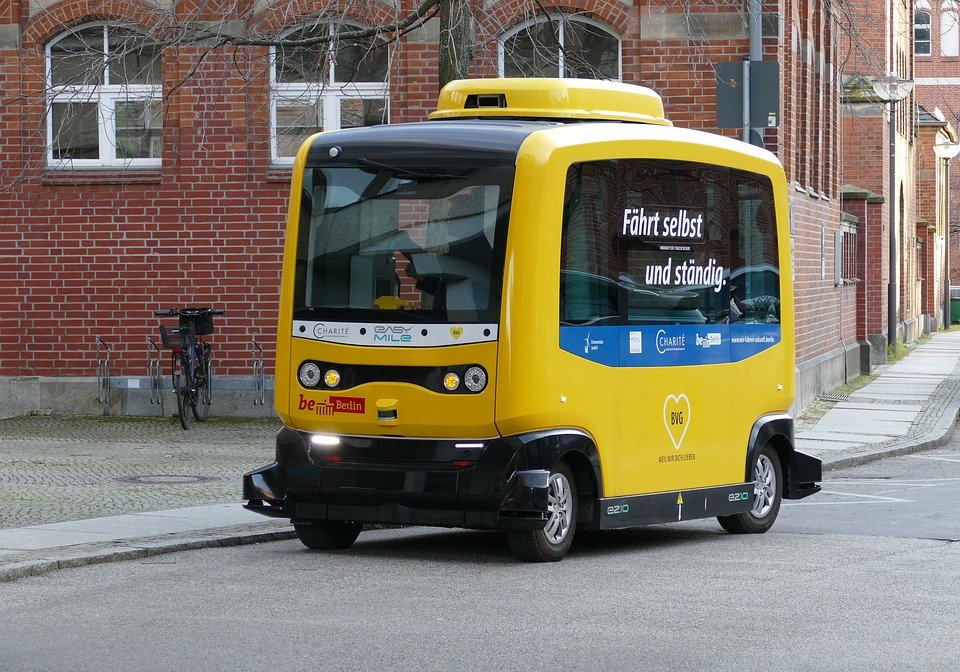 Mögliche Definitionen
„Eine Maschine ist dann intelligent, wenn sie sich in der gleichen Situation so verhält, wie ein Mensch es tun würde.“
Mögliche Definitionen
„Eine Maschine ist dann intelligent, wenn sie sich in der gleichen Situation so verhält, wie ein Mensch es tun würde.“
„Intelligenz ist die Fähigkeit eines Systems, sein Verhalten anzupassen, um die Ziele dieses Systems in unterschiedlichen Umgebungen zu erreichen.“
Mögliche Definitionen
„Eine Maschine ist dann intelligent, wenn sie sich in der gleichen Situation so verhält, wie ein Mensch es tun würde.“
„Intelligenz ist die Fähigkeit eines Systems, sein Verhalten anzupassen, um die Ziele dieses Systems in unterschiedlichen Umgebungen zu erreichen.“
„Intelligenz ist der berechnende Teil der Fähigkeit, Ziele in der Welt zu erreichen.“
Mögliche Definitionen
„Eine Maschine ist dann intelligent, wenn sie sich in der gleichen Situation so verhält, wie ein Mensch es tun würde.“
„Intelligenz ist die Fähigkeit eines Systems, sein Verhalten anzupassen, um die Ziele dieses Systems in unterschiedlichen Umgebungen zu erreichen.“
„Intelligenz ist der berechnende Teil der Fähigkeit, Ziele in der Welt zu erreichen.“
„Intelligenz ist eine Kombination aus der Fähigkeit, Dinge auf der Stelle herauszufinden und der Fähigkeit, Dinge, die in der Vergangenheit herausgefunden wurden, zu behalten und zu wiederholen.“
Landkarte der KI
Landkarte der KI
KI ist ein riesiges Feld und umfasst viele Themen
Map of AI
KI ist ein riesiges Feld und umfasst viele Themen
Es kann auf viele Arten kategorisiert/strukturiert werden
Map of AI
KI ist ein riesiges Feld und umfasst viele Themen
Es kann auf viele Arten kategorisiert/strukturiert werden
Das Folgende zeigt eine Möglichkeit, KI-bezogene Felder zu strukturieren
Handeln
Bewegen
Darstellen
Wahrnehmen
Bilderkennung
Sensorische Daten
…
Denken
Logik
Wegfindung
…
Künstliche Intelligenz
Neuronale Netzwerke
Graphen
Lernen
Supervised Learning
Reinforcement Learning
…
Wissen
Wissen speichern
Datenbanken
…
Denken
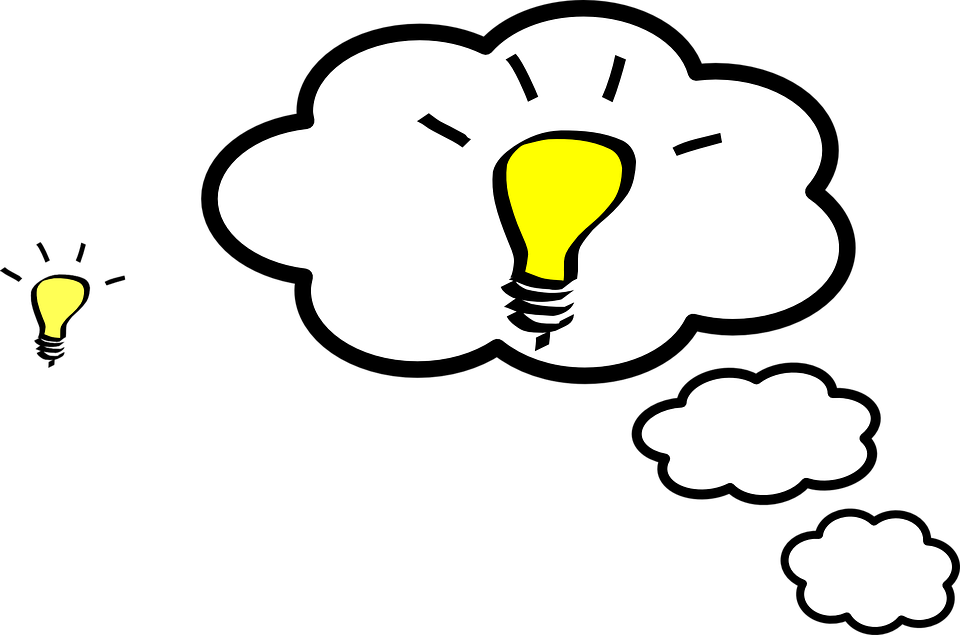 Beinhaltet
Schlussfolgerungen
Logik
Probleme lösen
…
Beispiele
Suche nach dem kürzesten Weg
Berechnung des Werts von Aktionen in einem Spiel
Auswahl der besten Handlungsweise
Aus Tatsachen auf wahre Aussagen schließen
Wissen
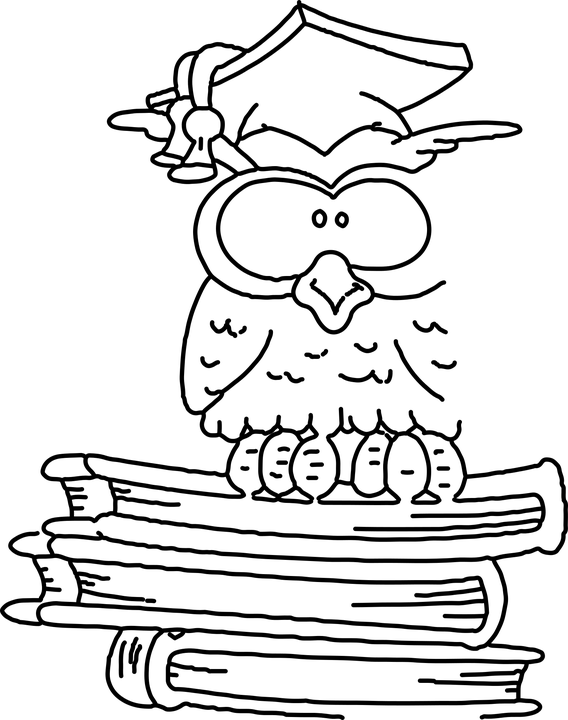 Beinhaltet
Wissen speichern
Datenbanken
Ontologien
…
Beispiele
Effizienter Zugriff auf gespeichertes Wissen
Speichern von Zusammenhängen zwischen Daten
Das finden guter Kategorien, in denen Daten aufgeteilt werden können
Lernen
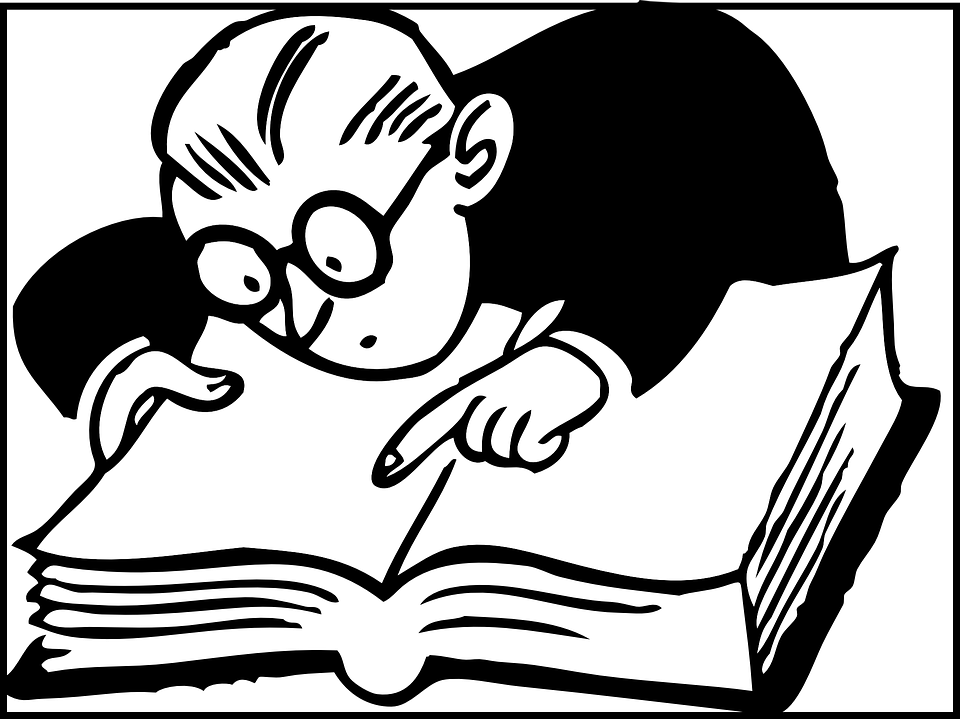 Beinhaltet
Supervised learning
Reinforcement learning
Unsupervised learning
…
Beispiele
Algorithmen anhand von Beispielen trainieren
Trainieren von Algorithmen durch Belohnung und Bestrafung
Adaptive (benutzerdefinierte) Werbung
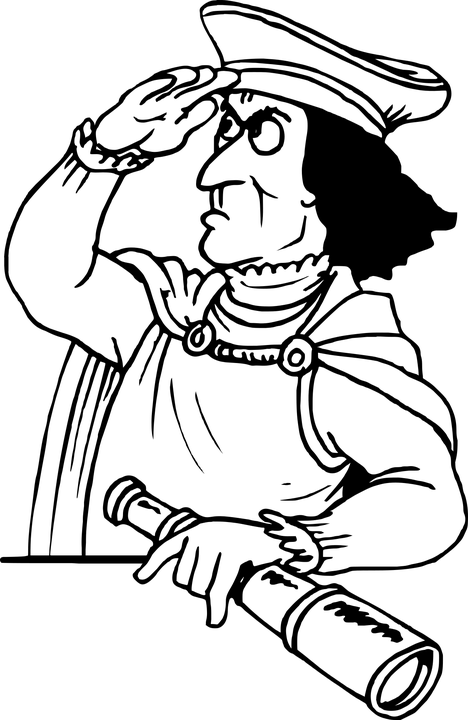 Wahrnehmen
Beinhaltet
Alles, um die Umgebung wahrzunehmen
Sensorische Daten
Bilderkennung
…
Beispiele
Verwendung von Ultraschallsensoren zur Erkennung von Objekten
Verwenden von Kameras, um zwischen Menschen zu unterscheiden
Gesprochene Befehle erkennen
Handeln
Beinhaltet
Alles, um mit der Umgebung zu interagieren
Beispiele
Anzeigen von Ergebnissen auf einem Display
Fahren, um zum vorgegebene Ziel zu kommen
Signaltöne, die angeben, dass die Batterie nicht ausreicht
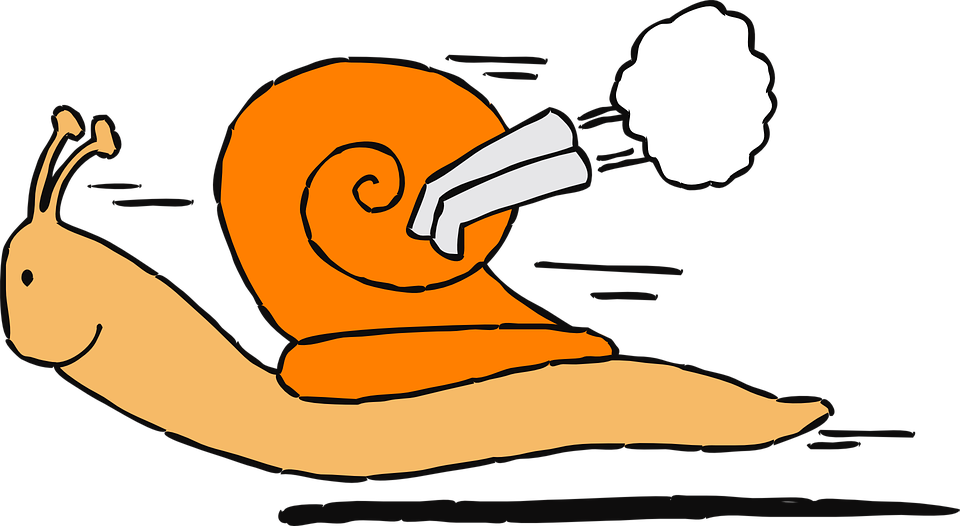 Beispiele einordnen
Zu welchen Bereichen auf dieser Karte gehören die Beispiele dazu?
Es können mehrere Antworten richtig sein!
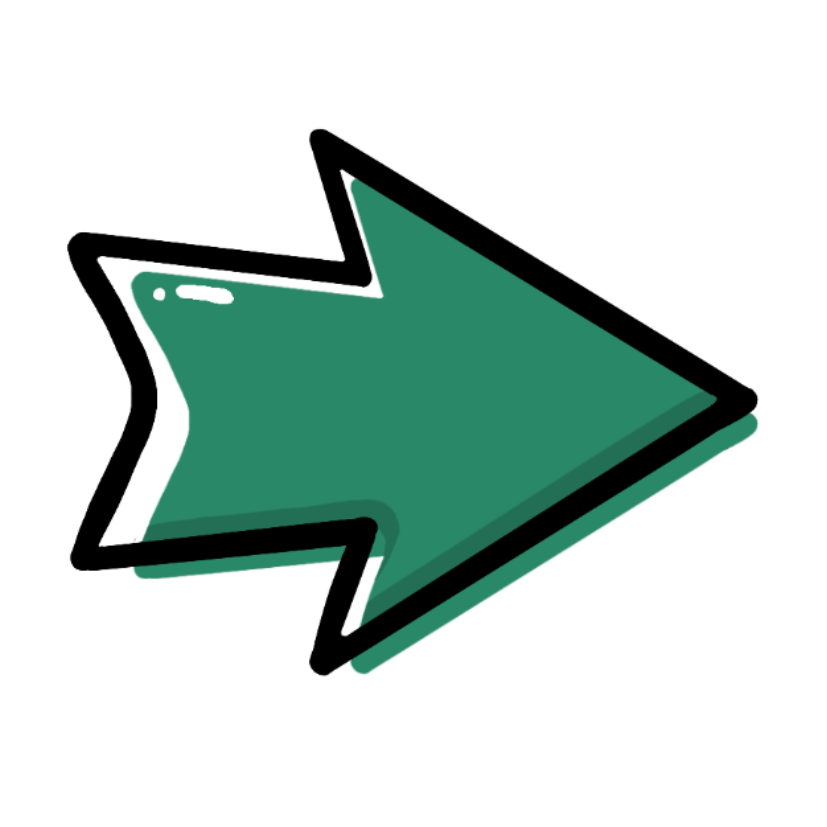 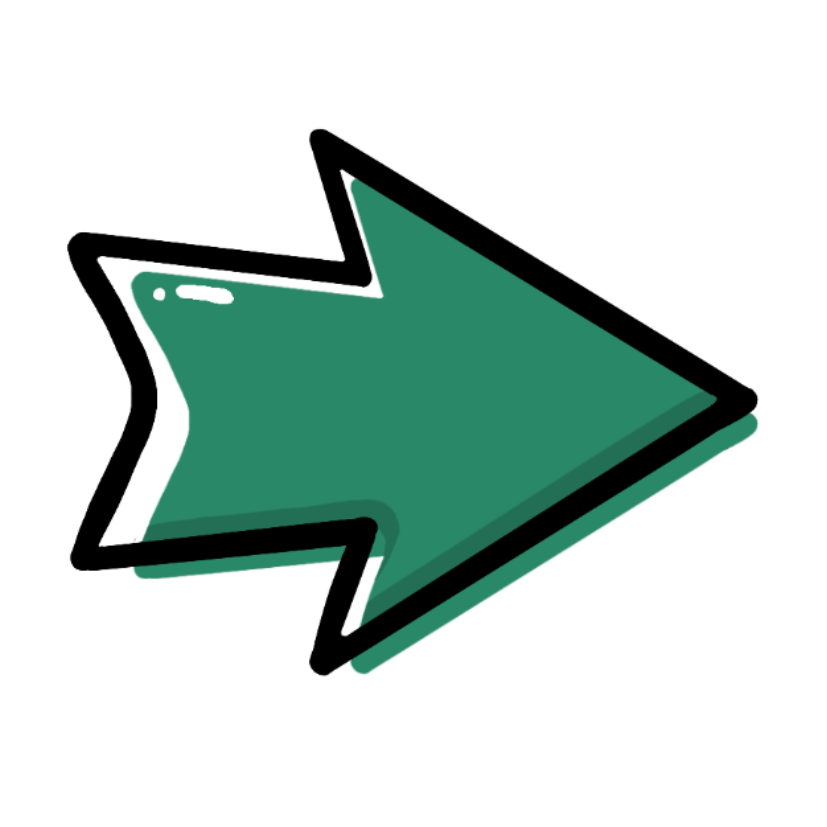 … gehört dazu
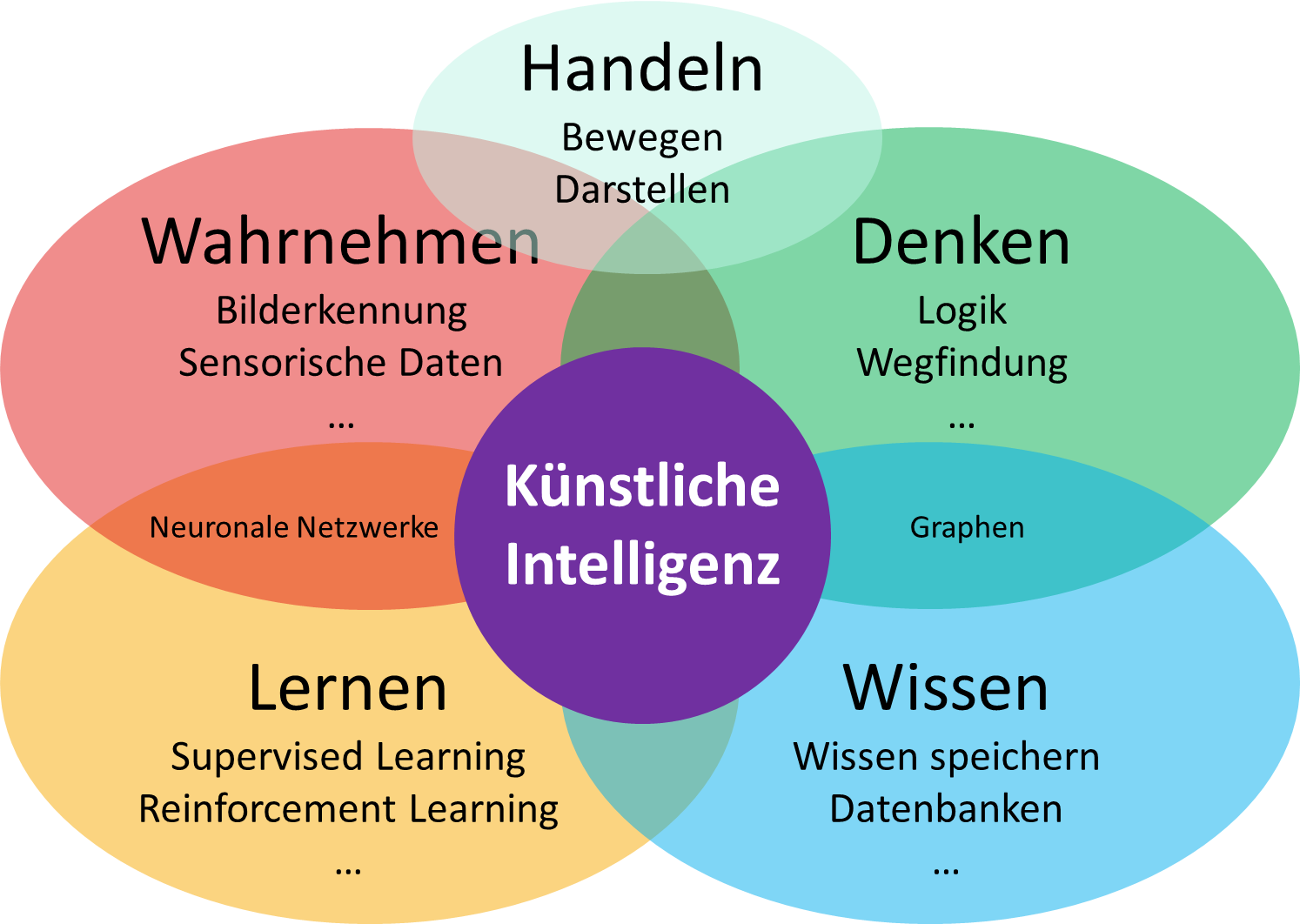 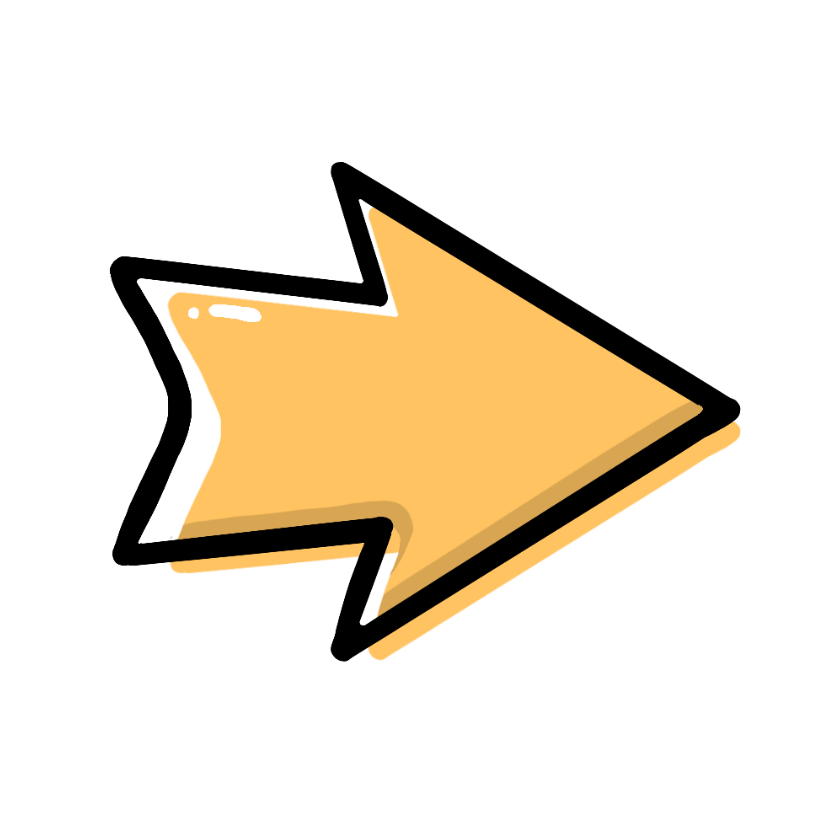 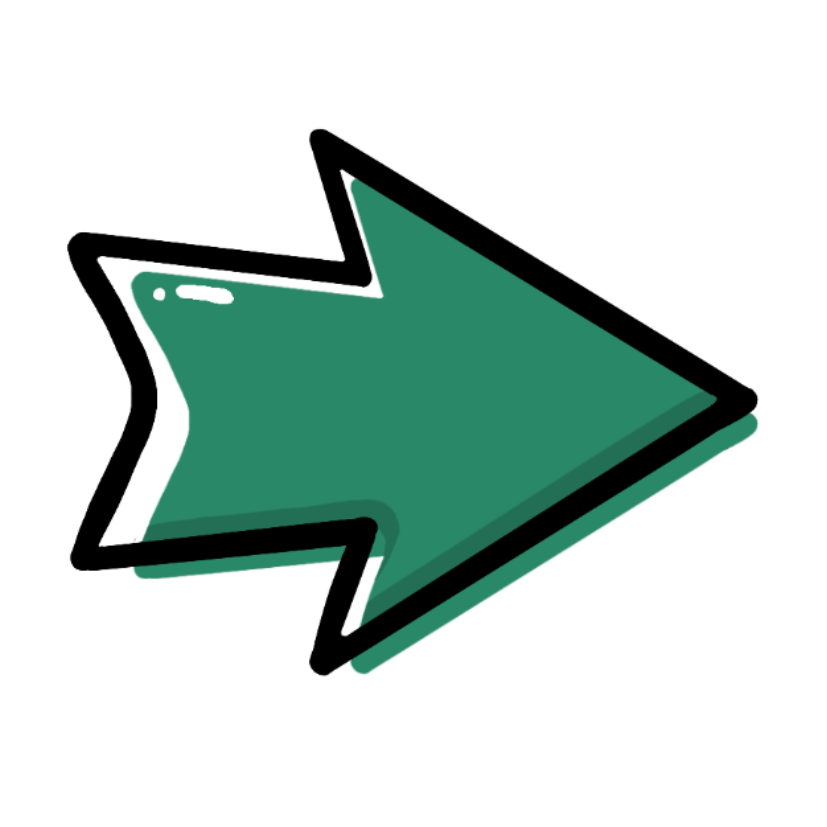 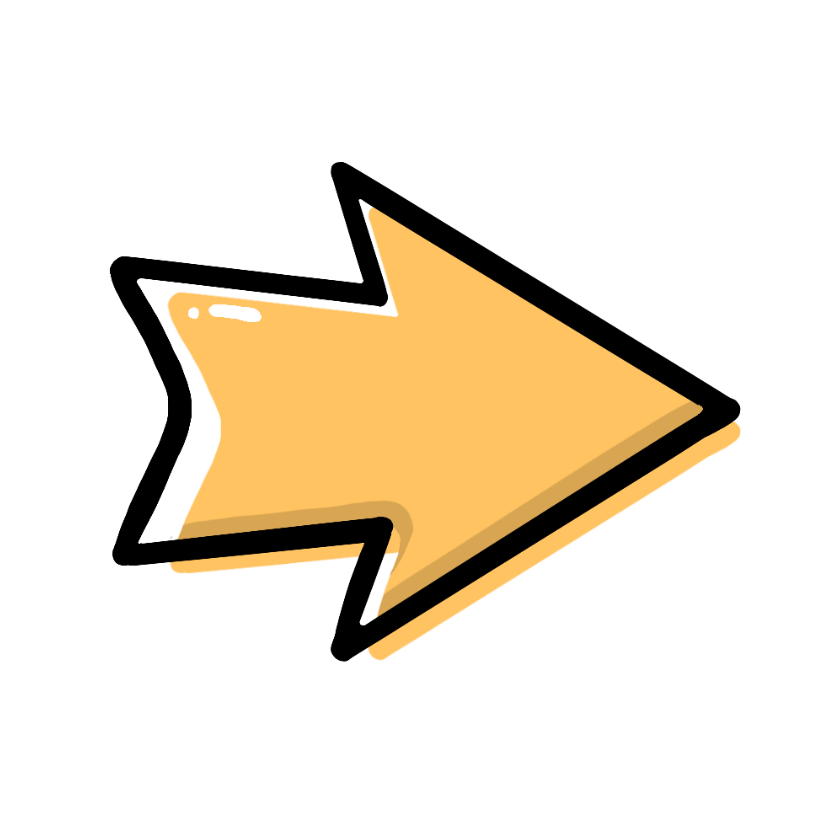 … kann manchmal dazu gehören
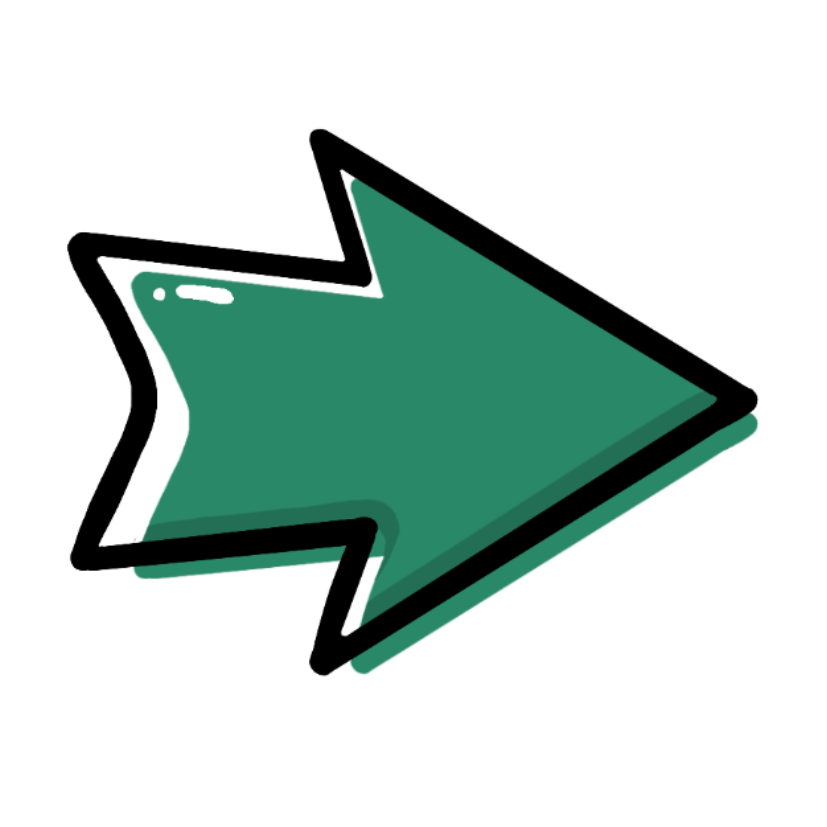 … gehört nicht dazu
1. Toaster
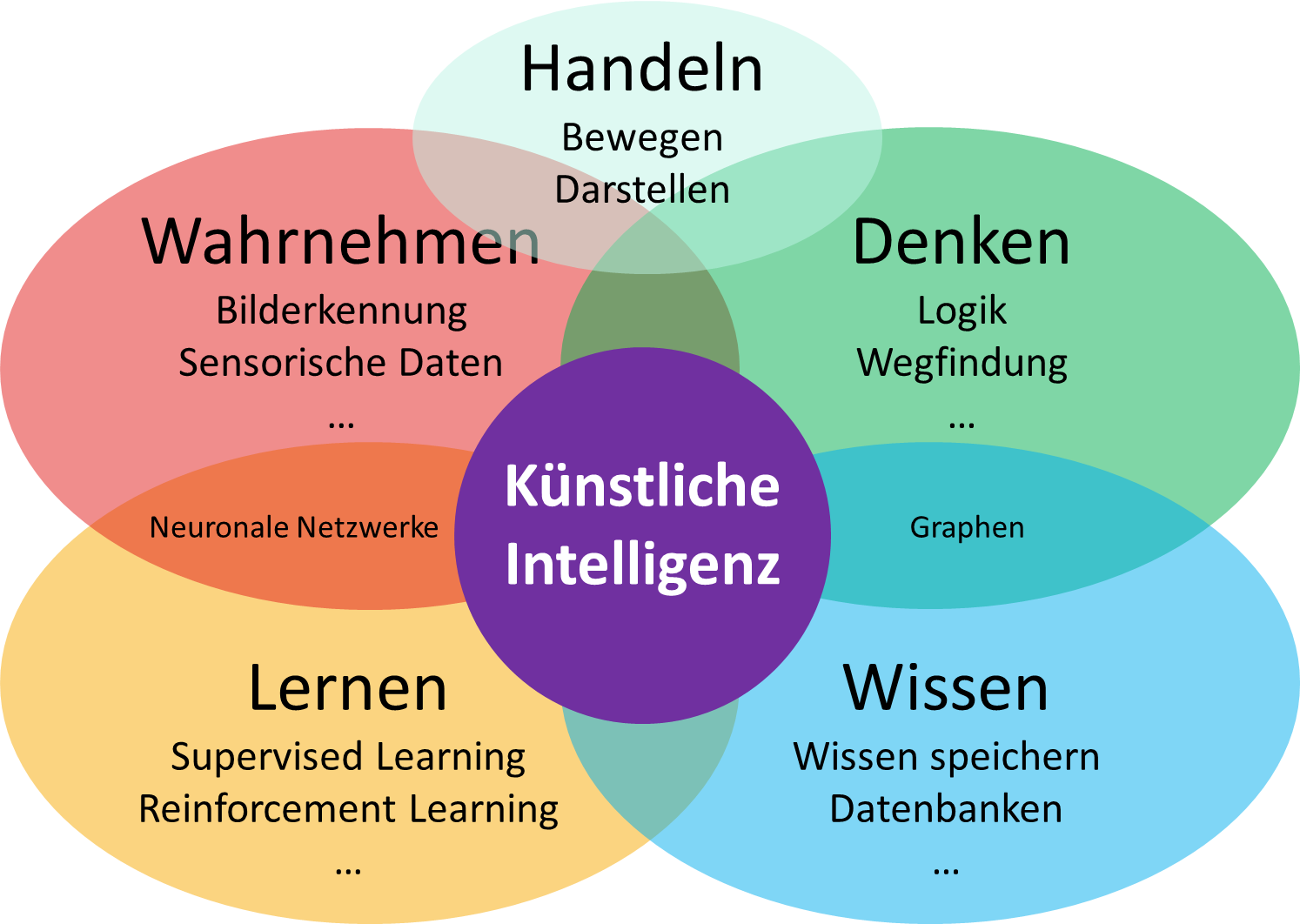 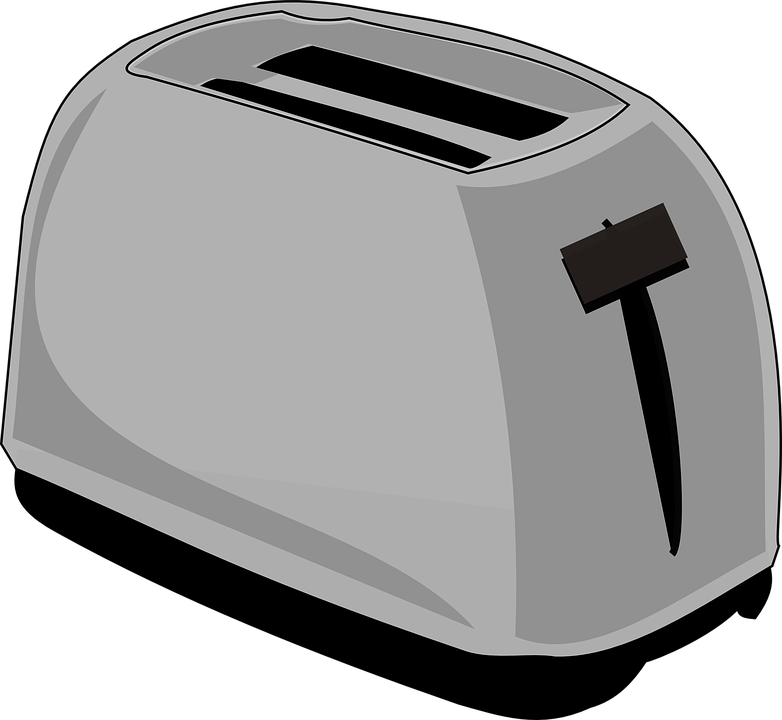 1. Toaster
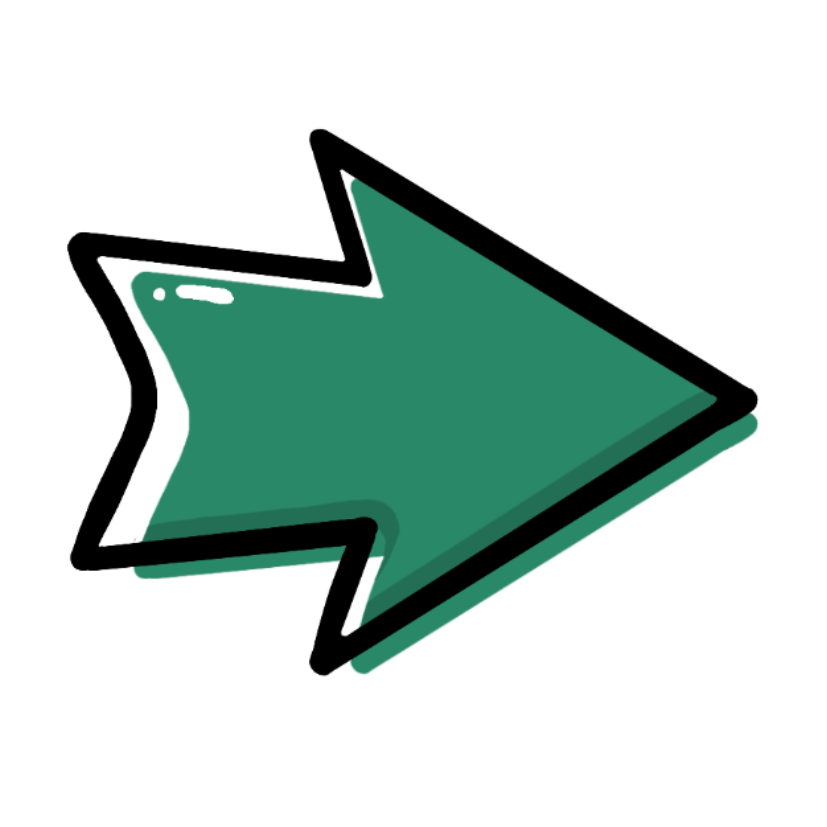 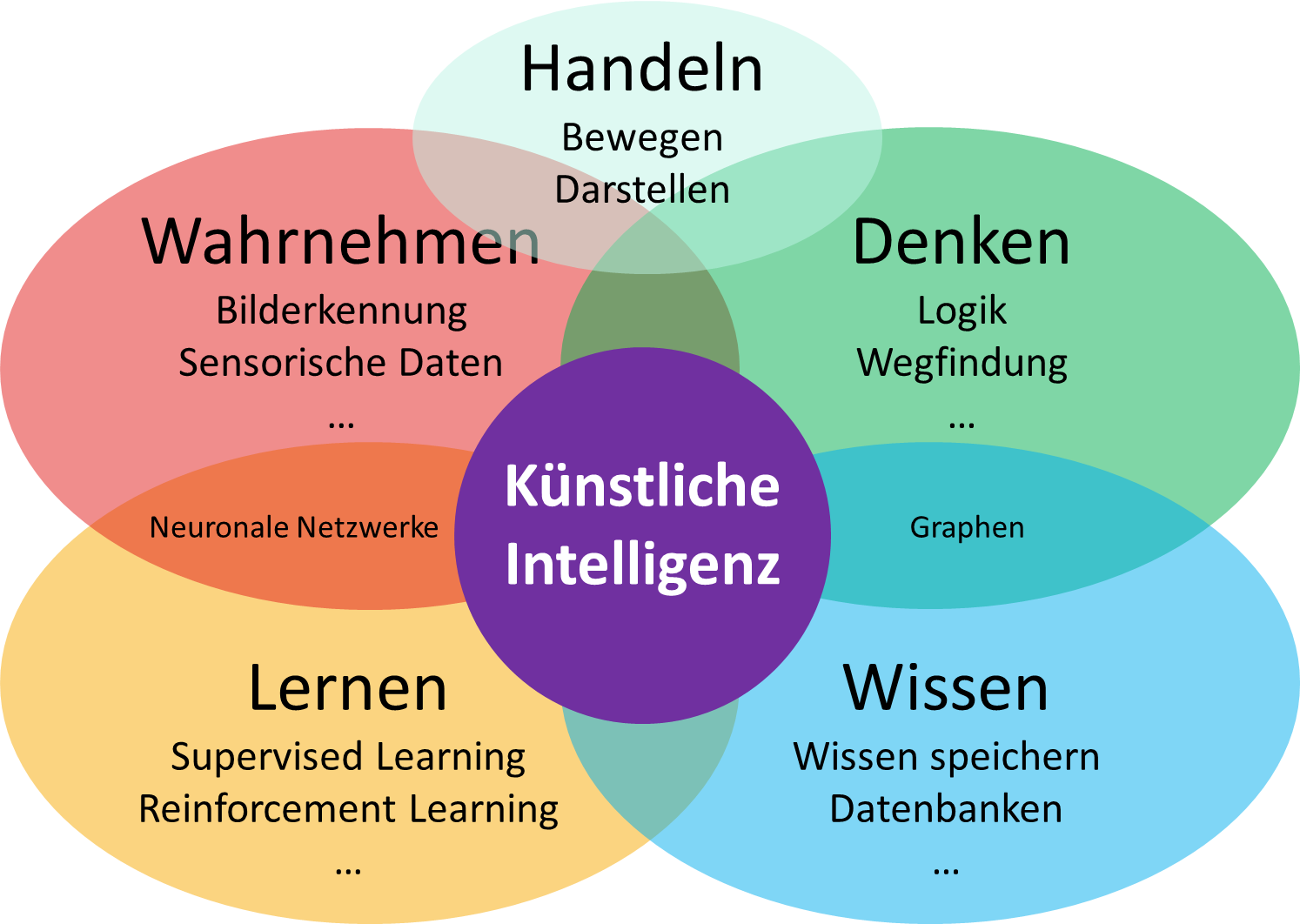 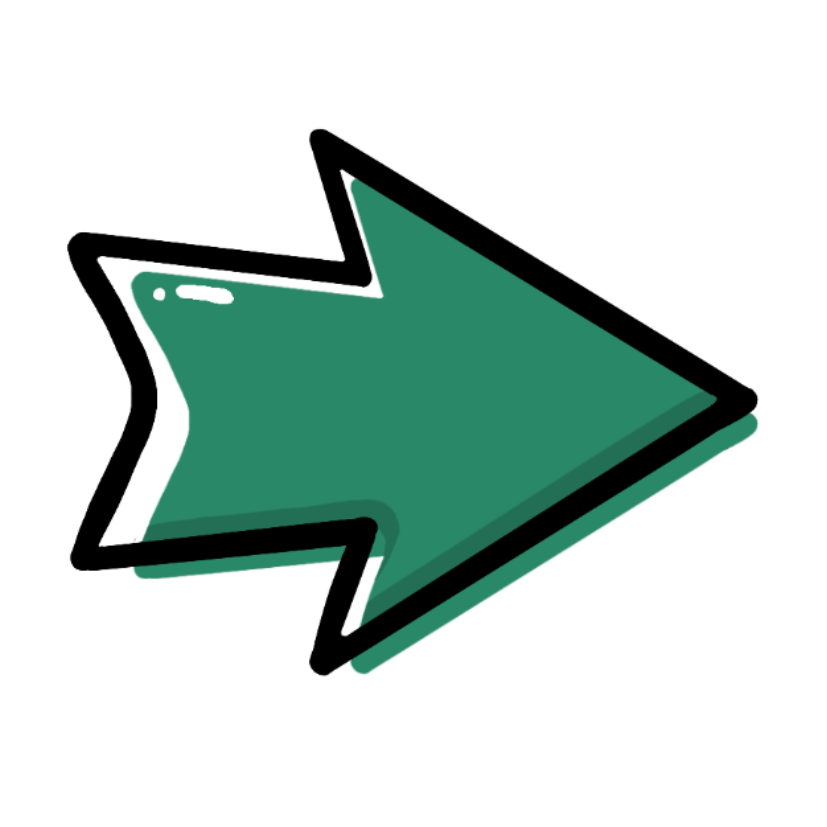 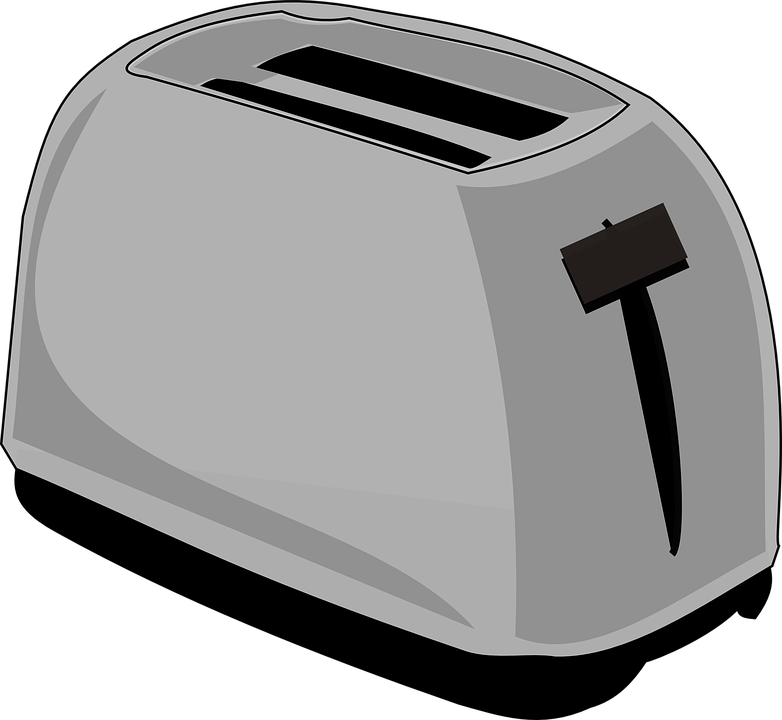 3. Chess playing robot
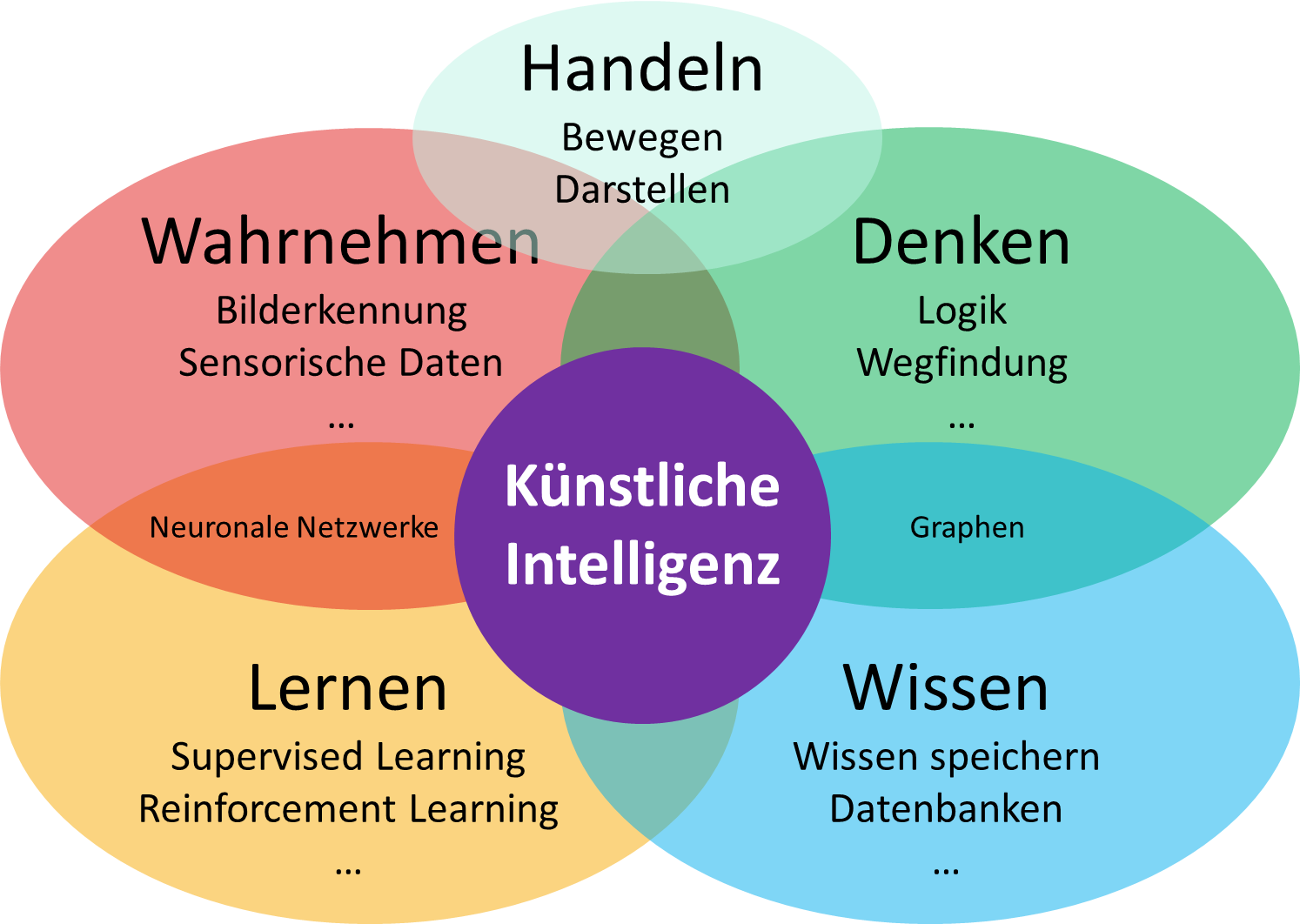 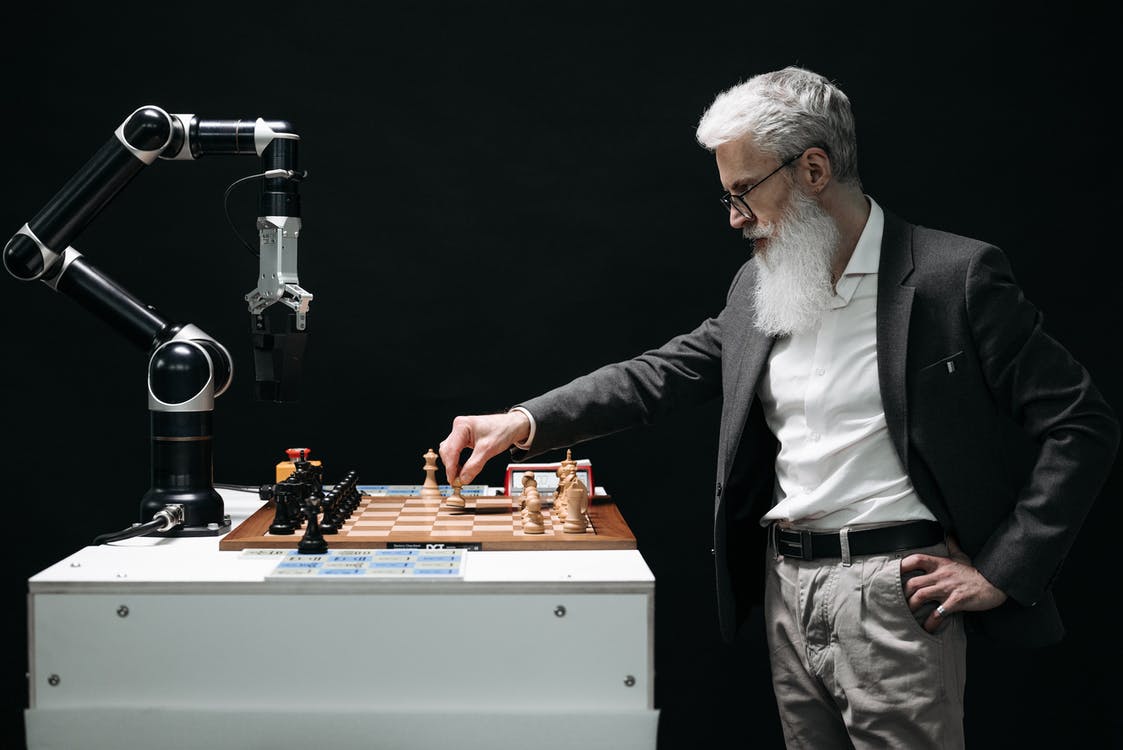 3. Chess playing robot
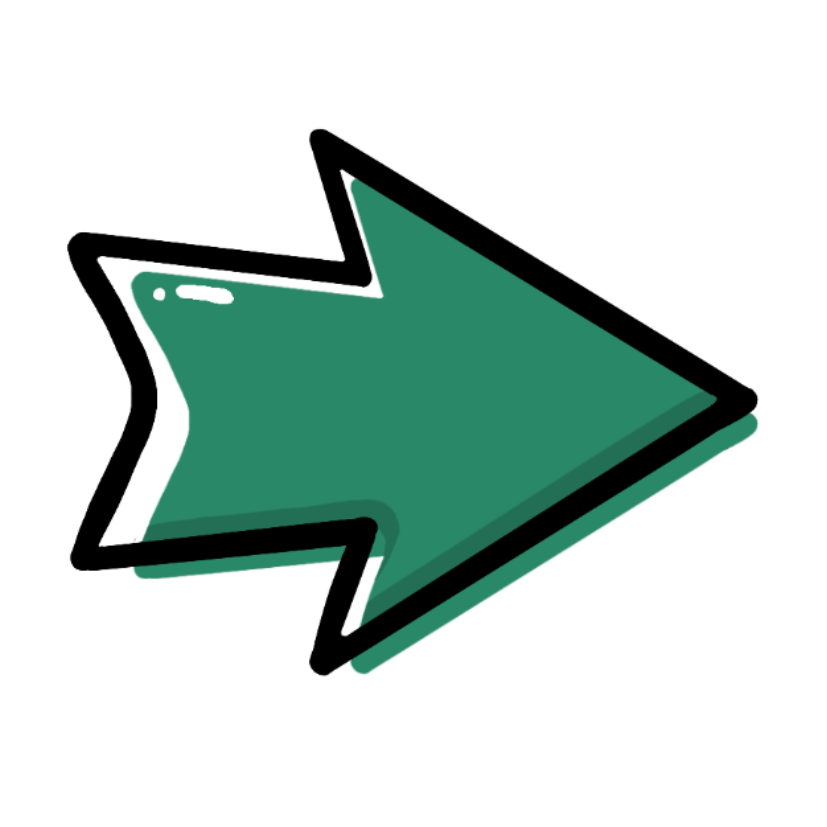 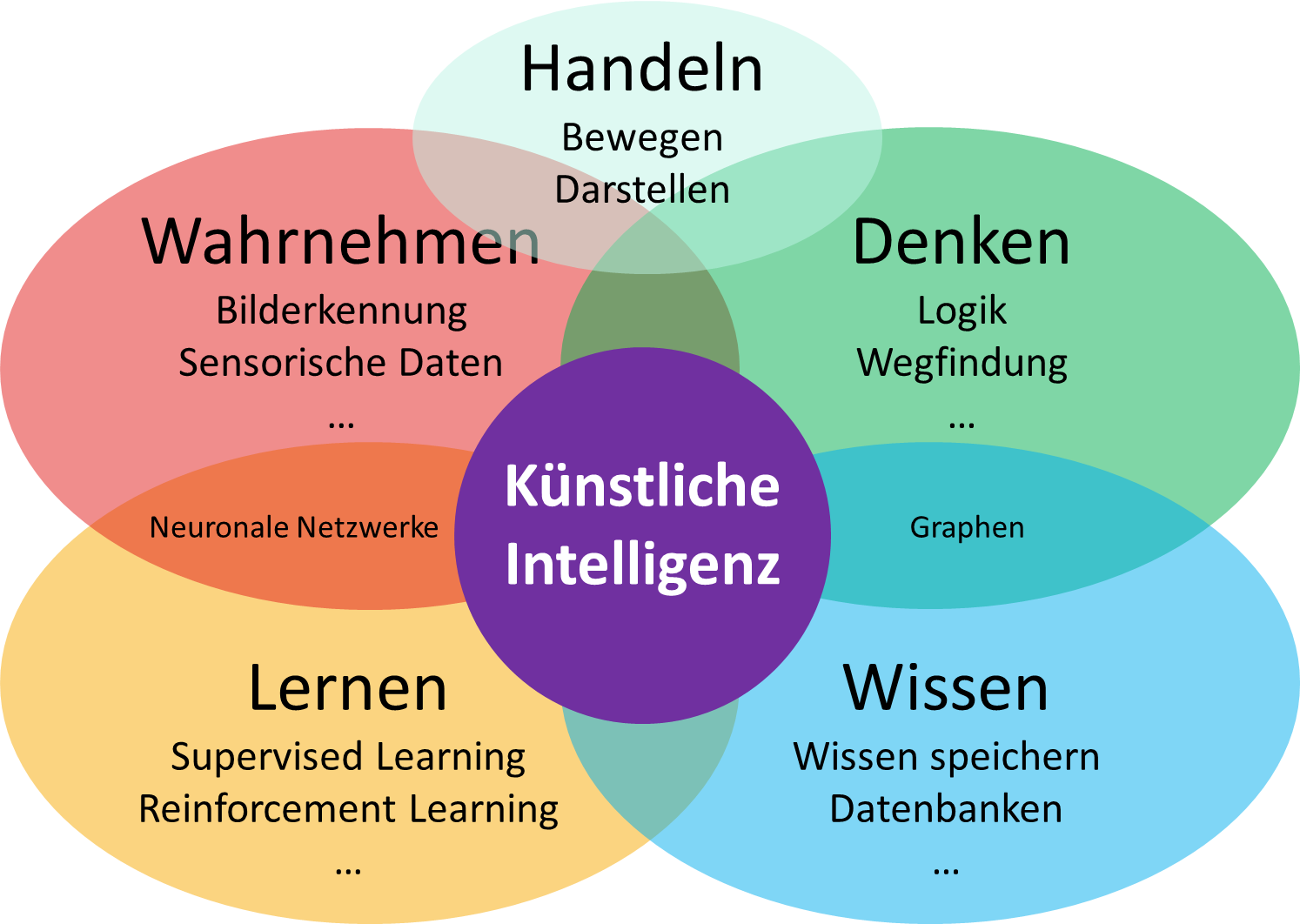 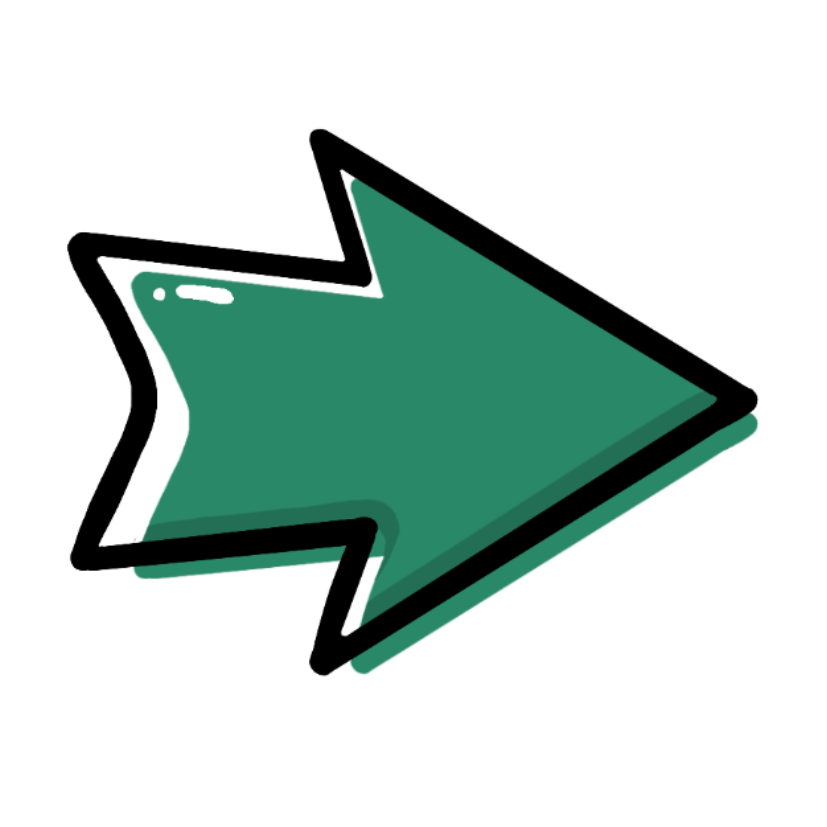 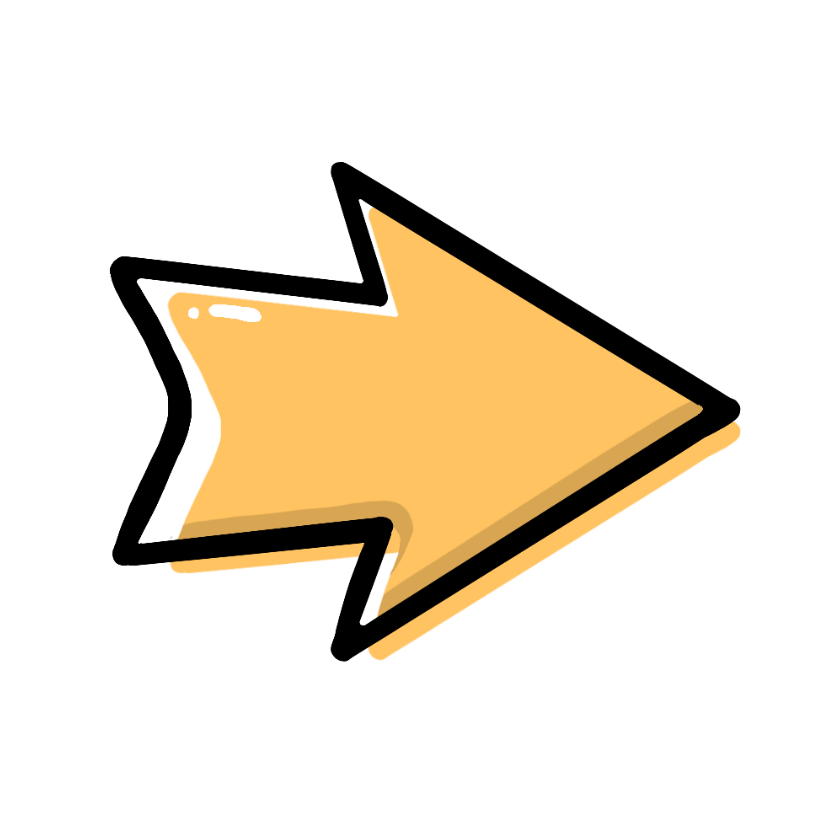 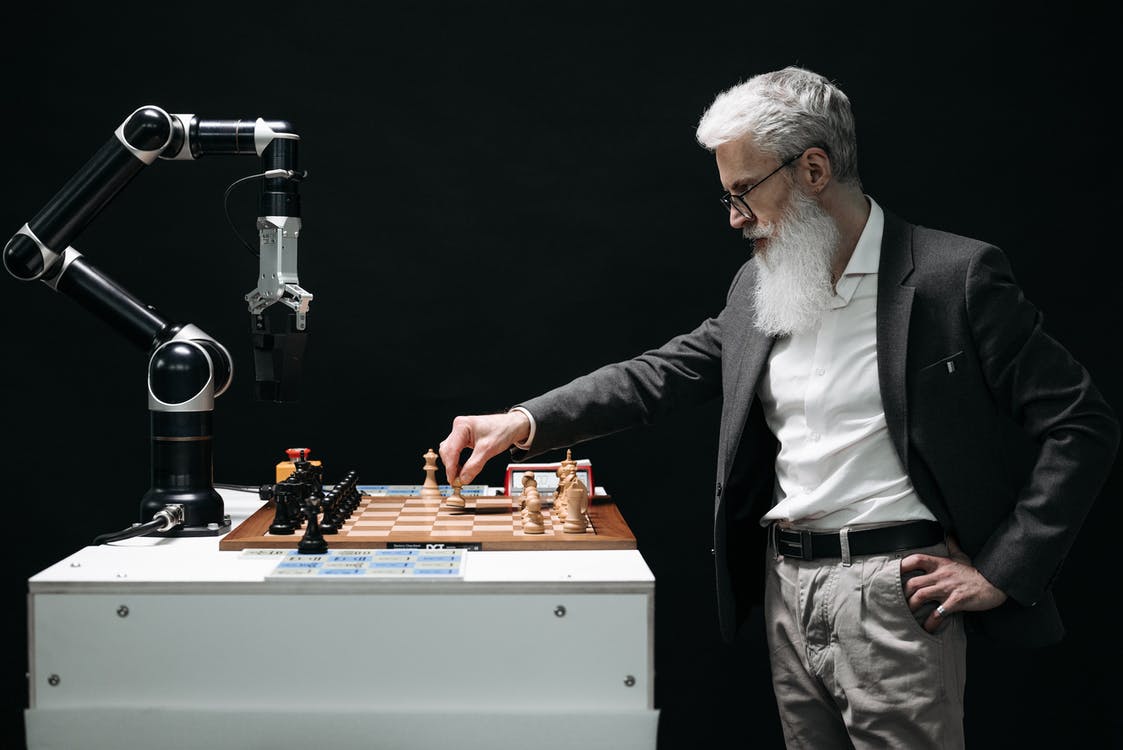 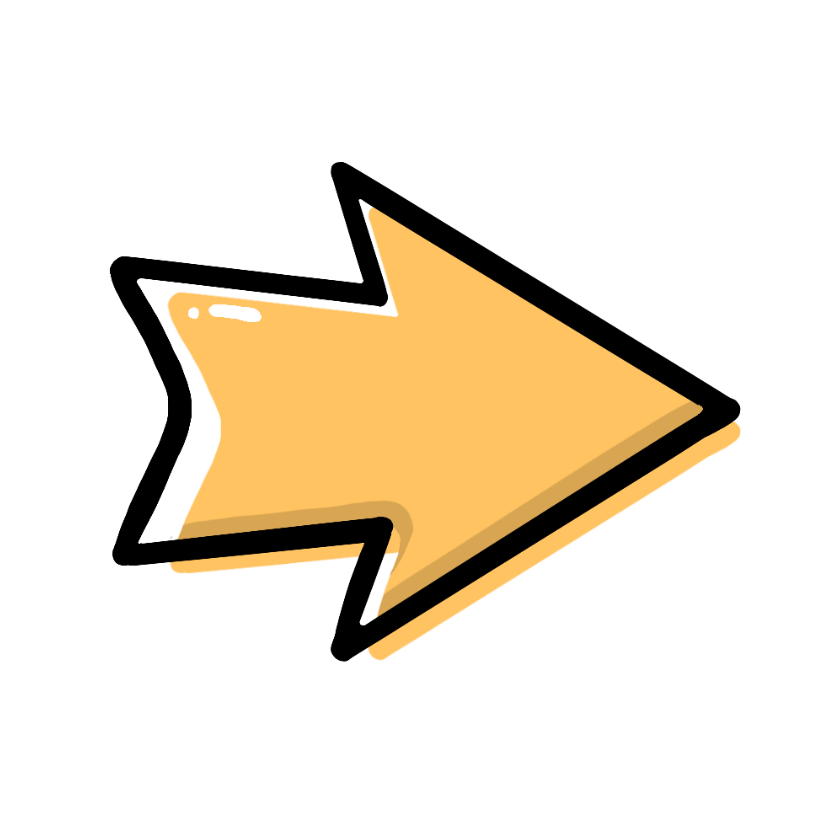 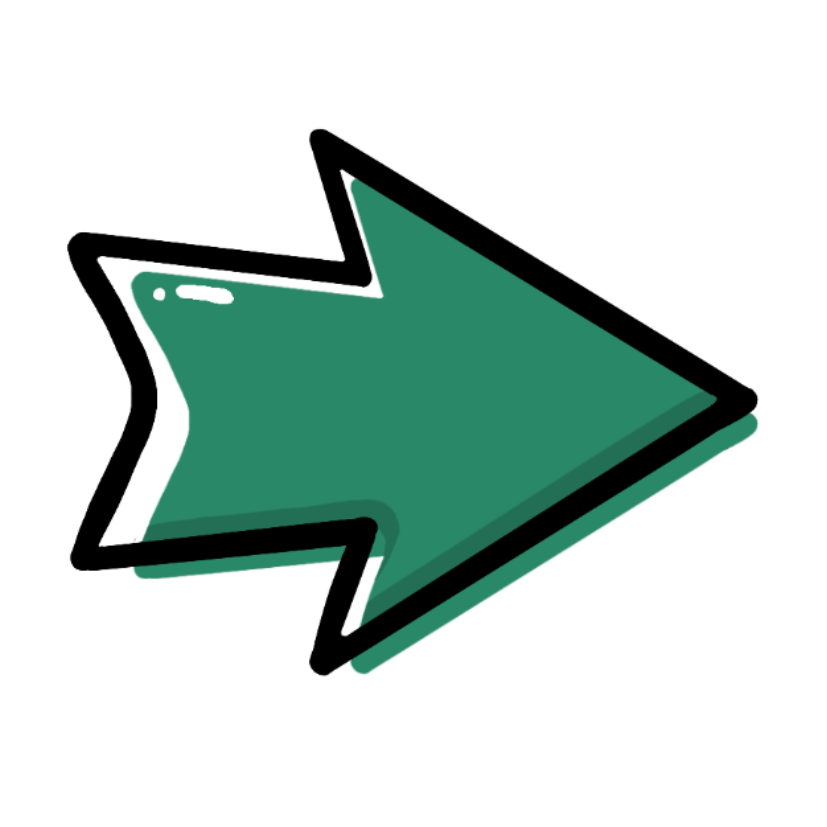 5. Self driving car
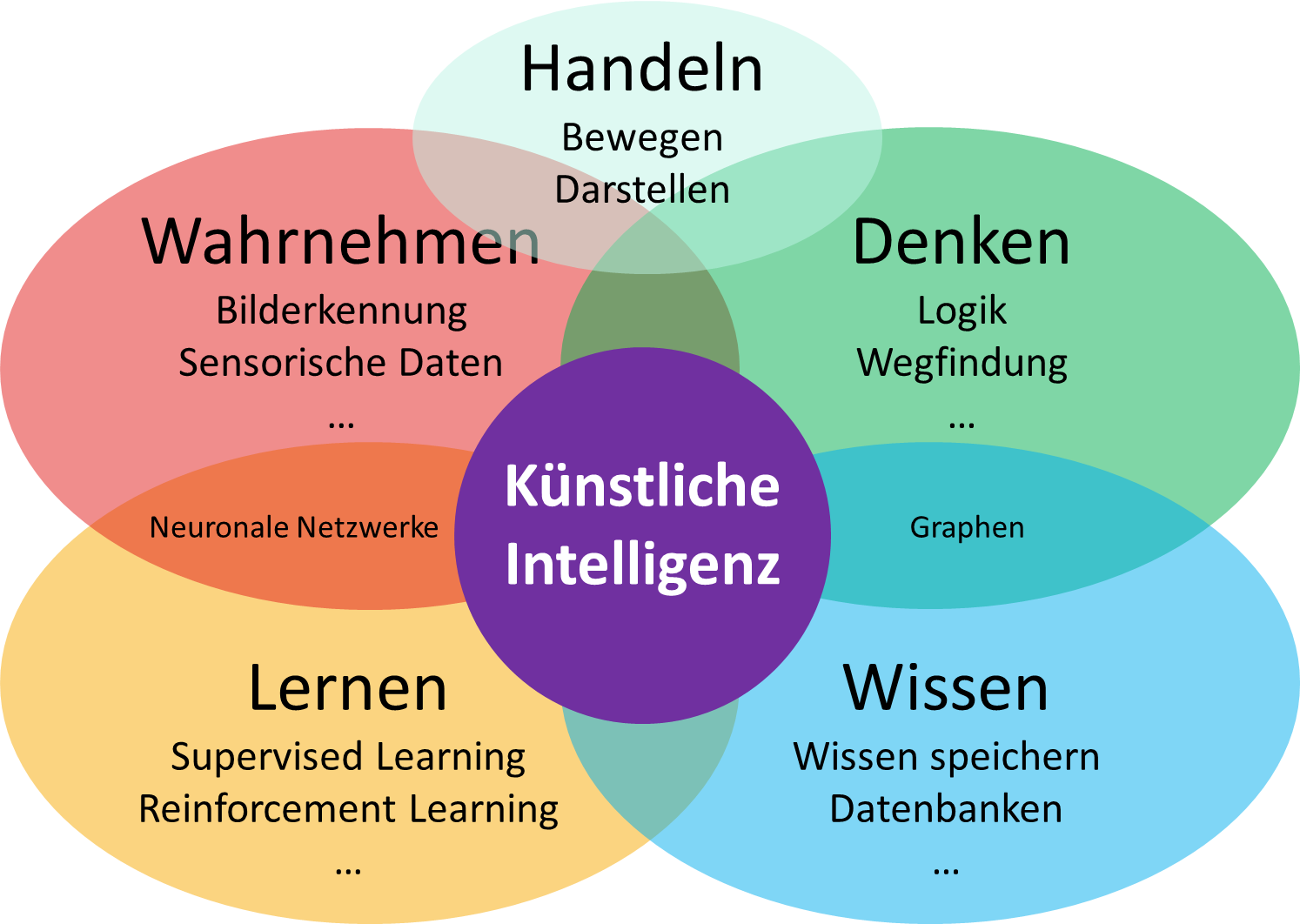 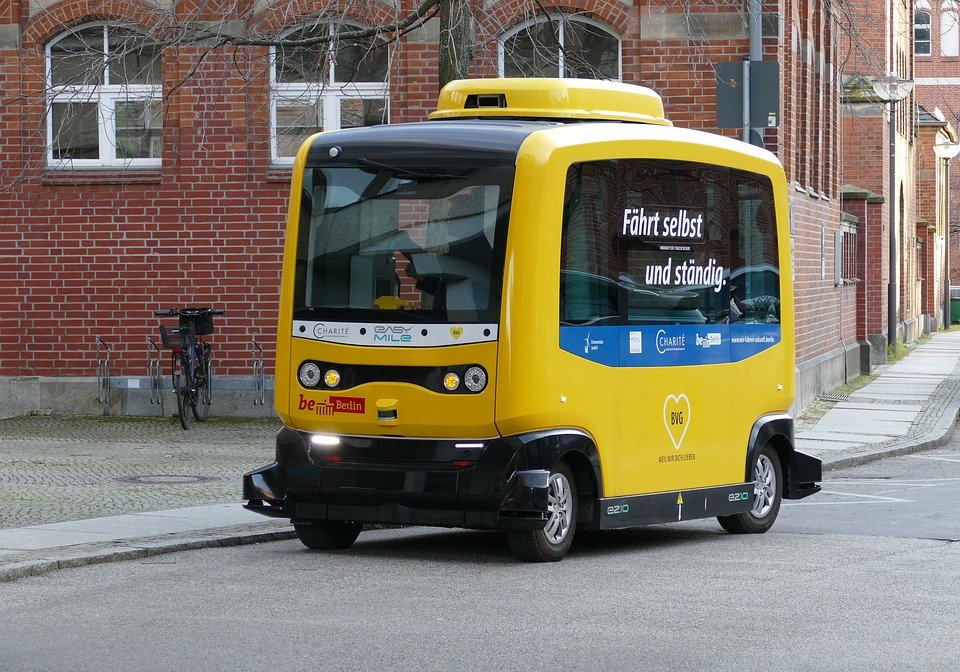 5. Self driving car
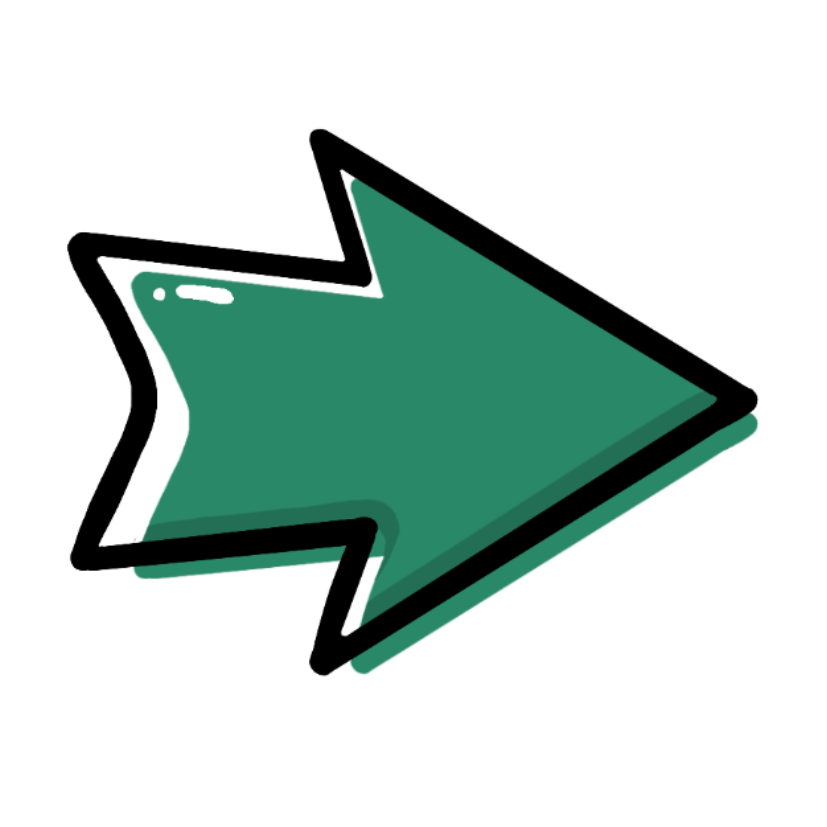 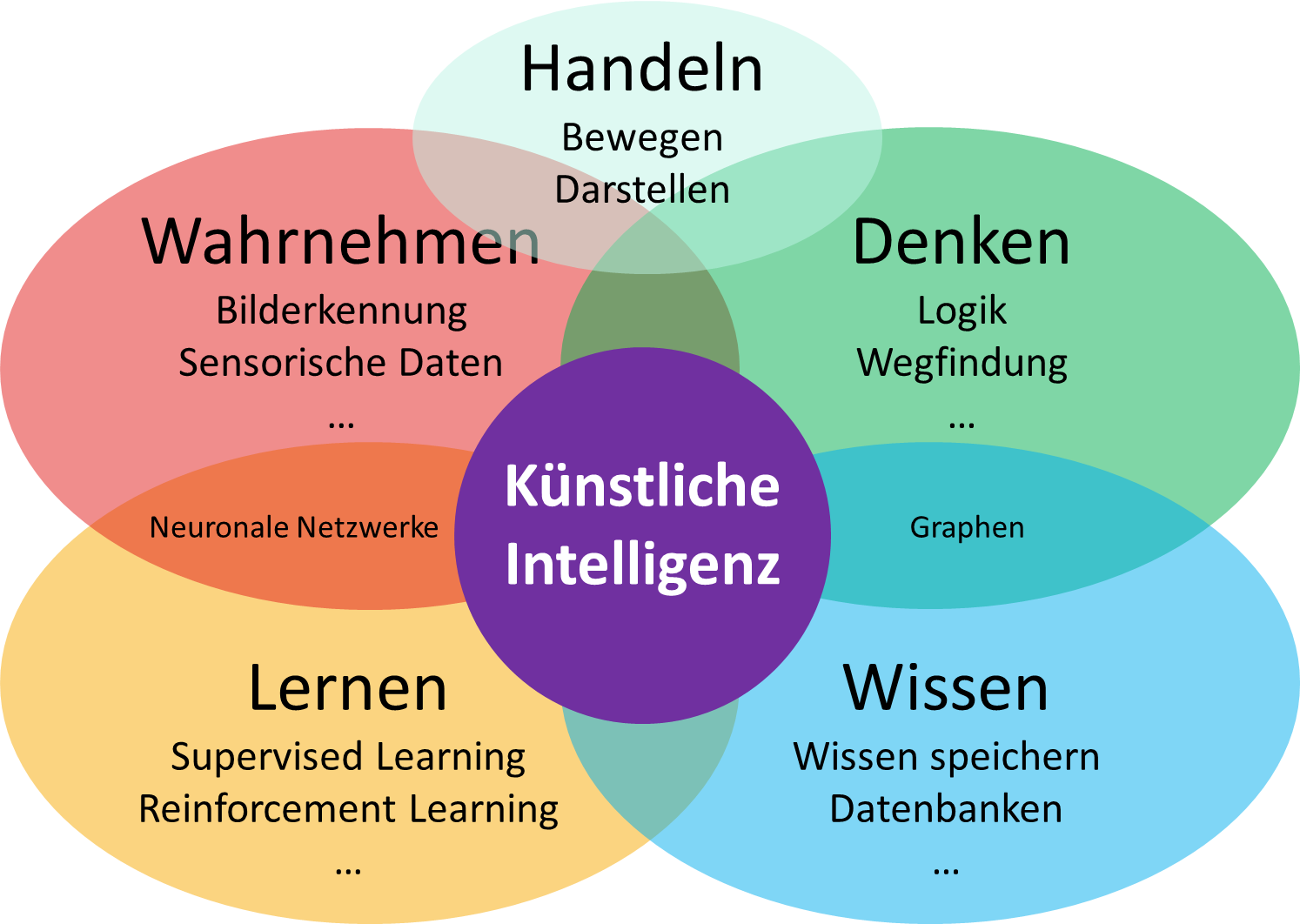 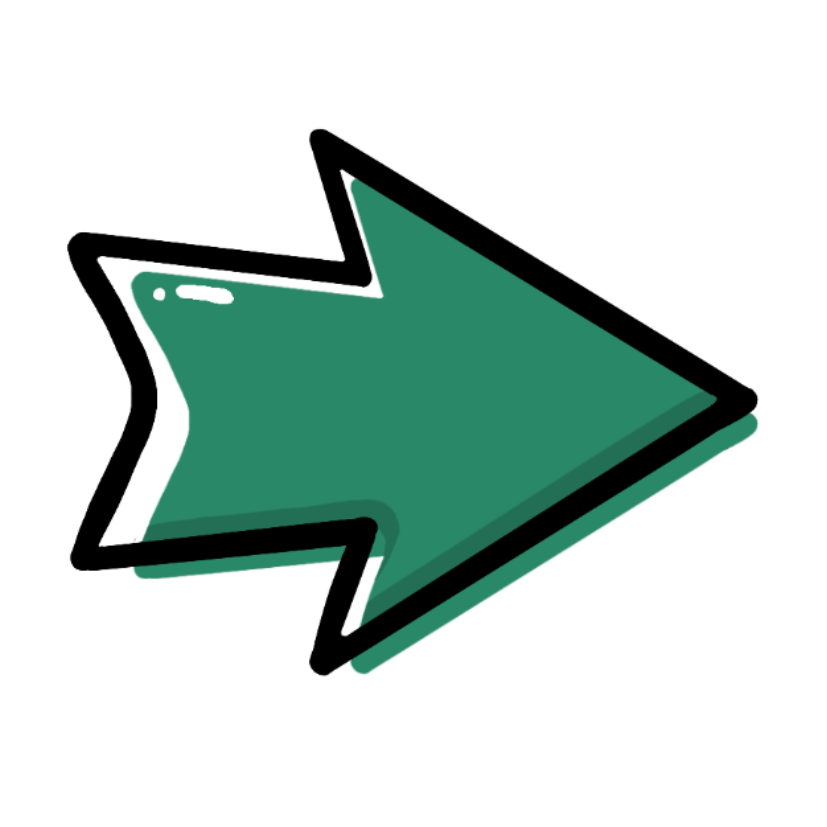 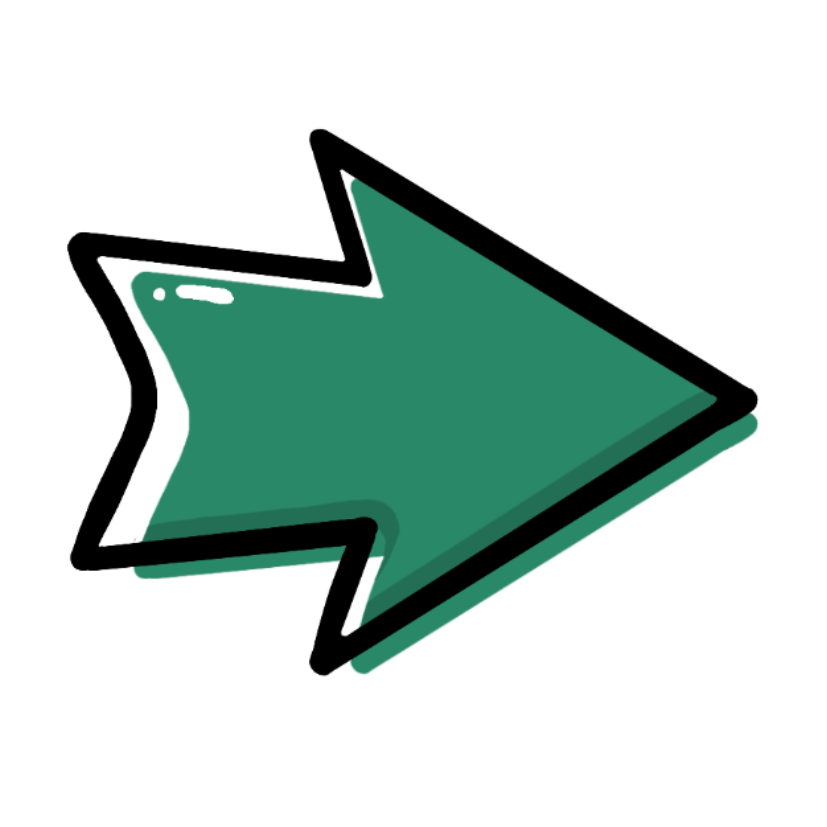 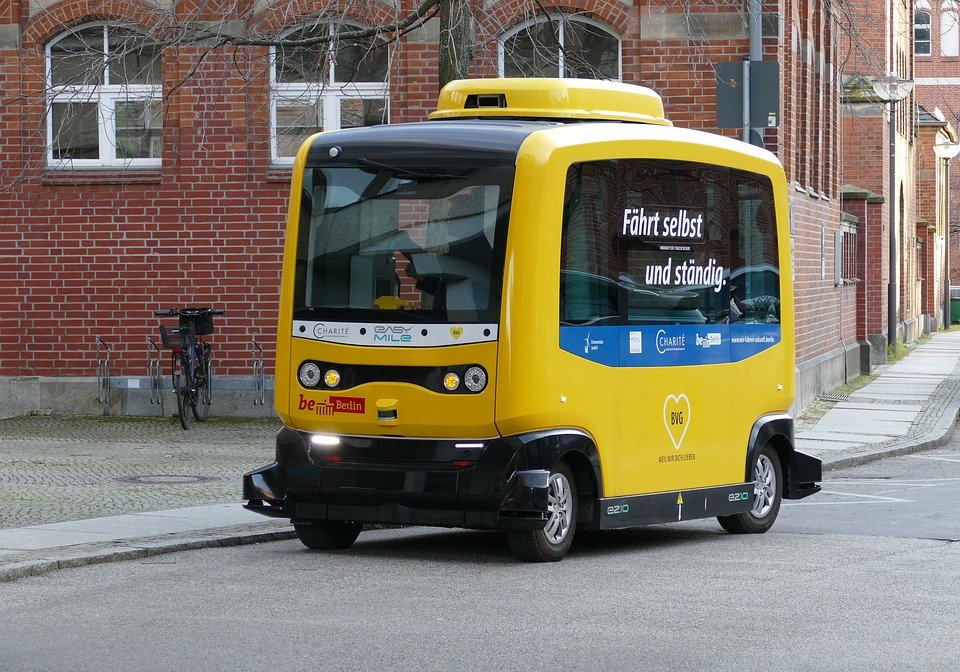 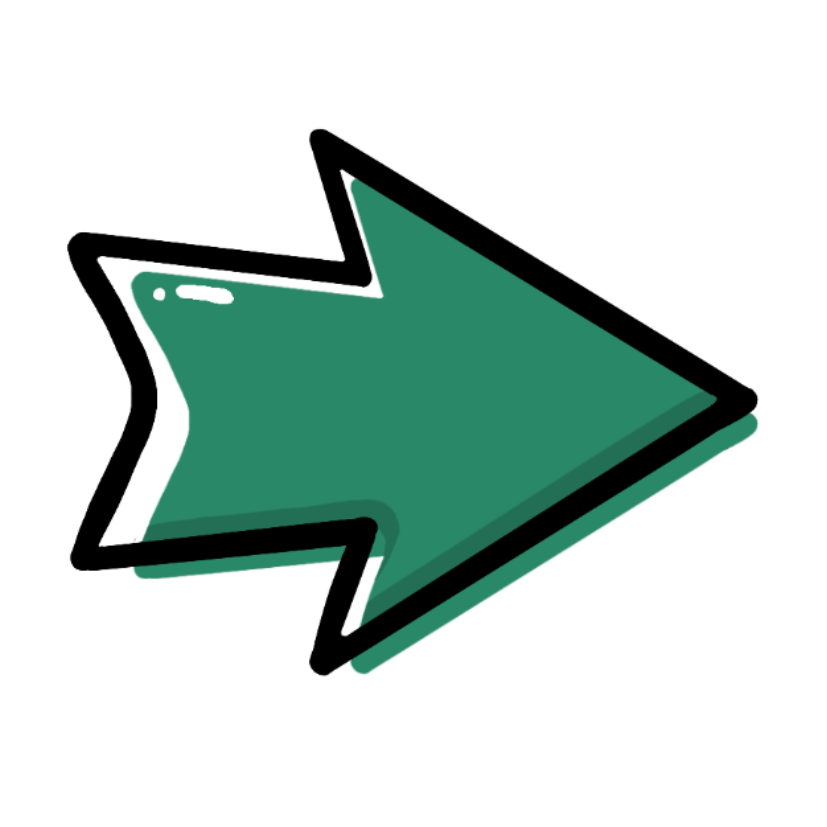 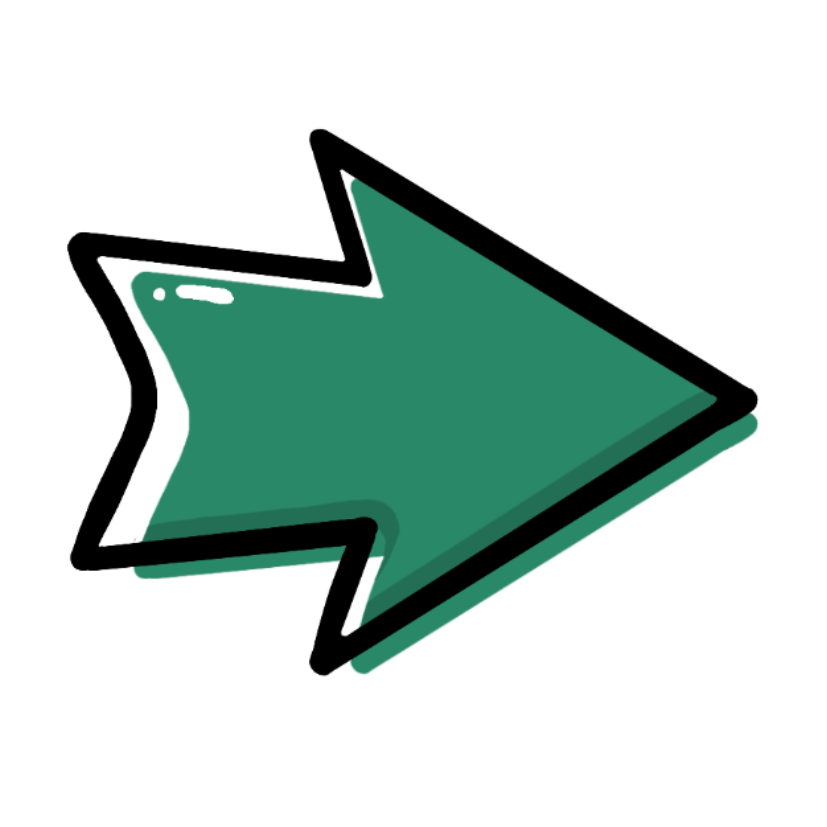 6. Cleaning robot
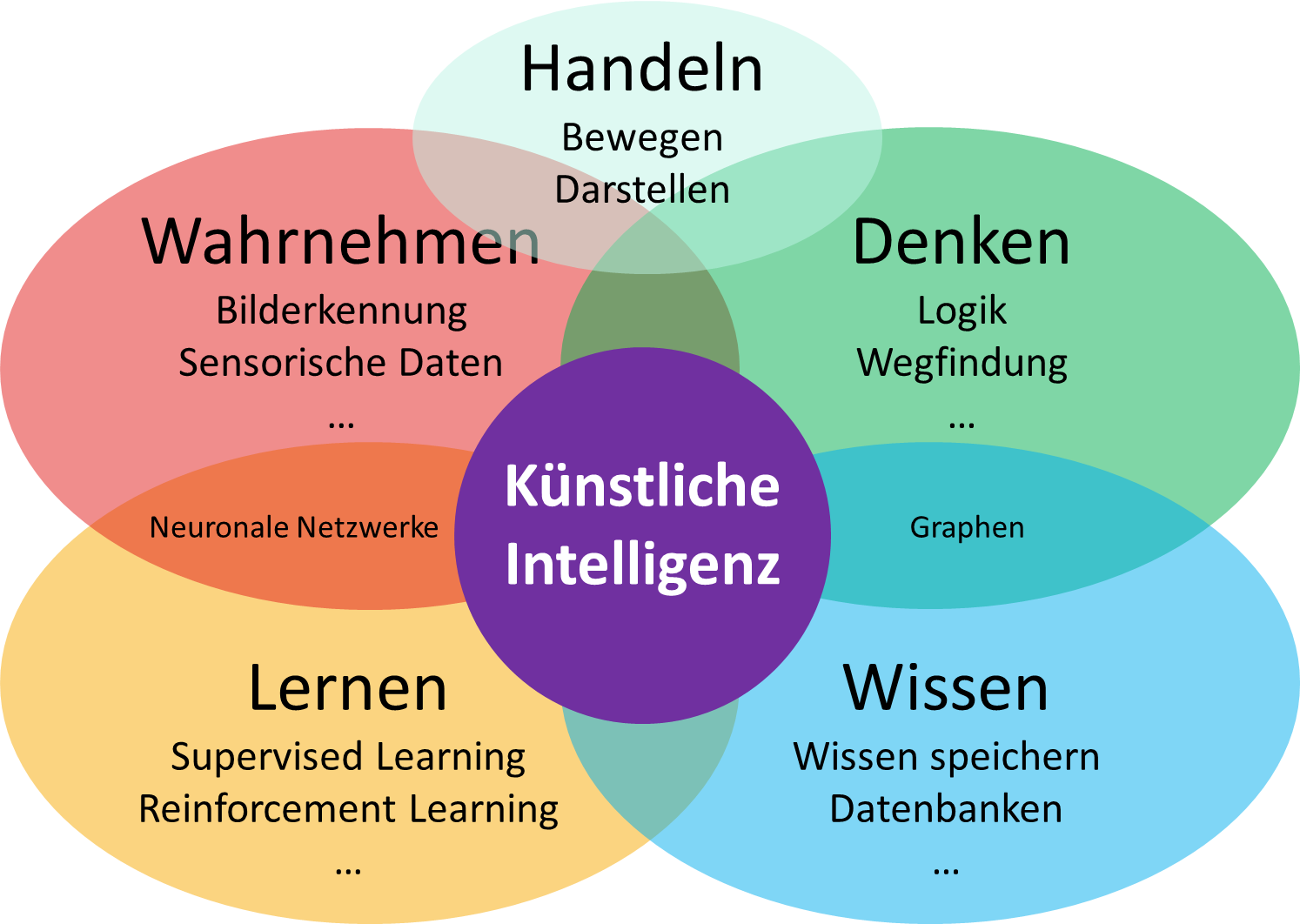 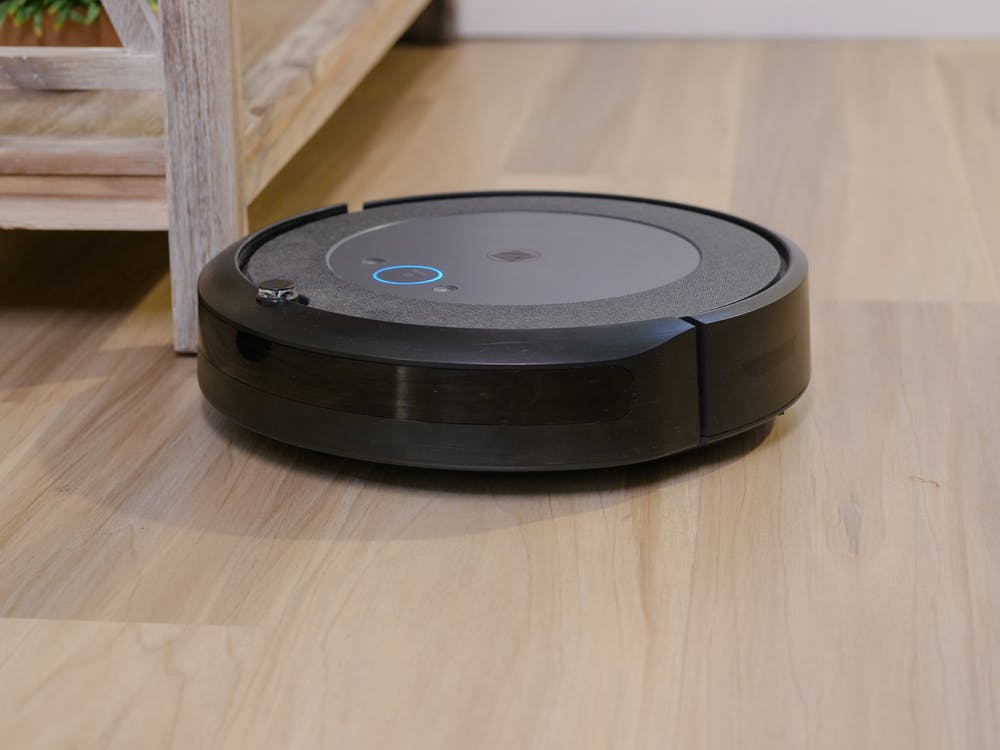 6. Cleaning robot
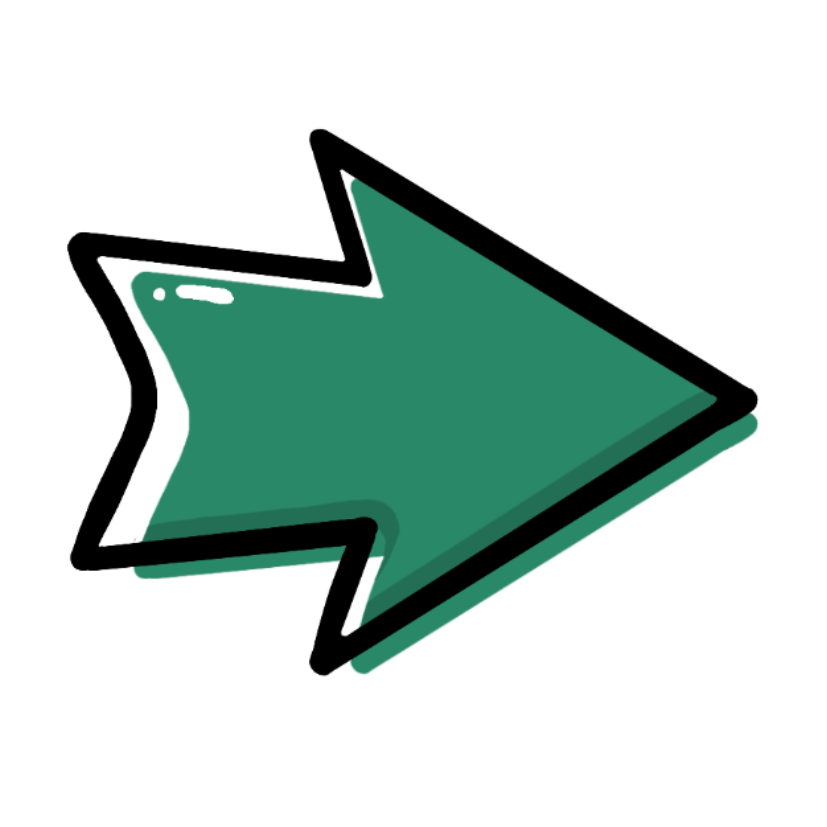 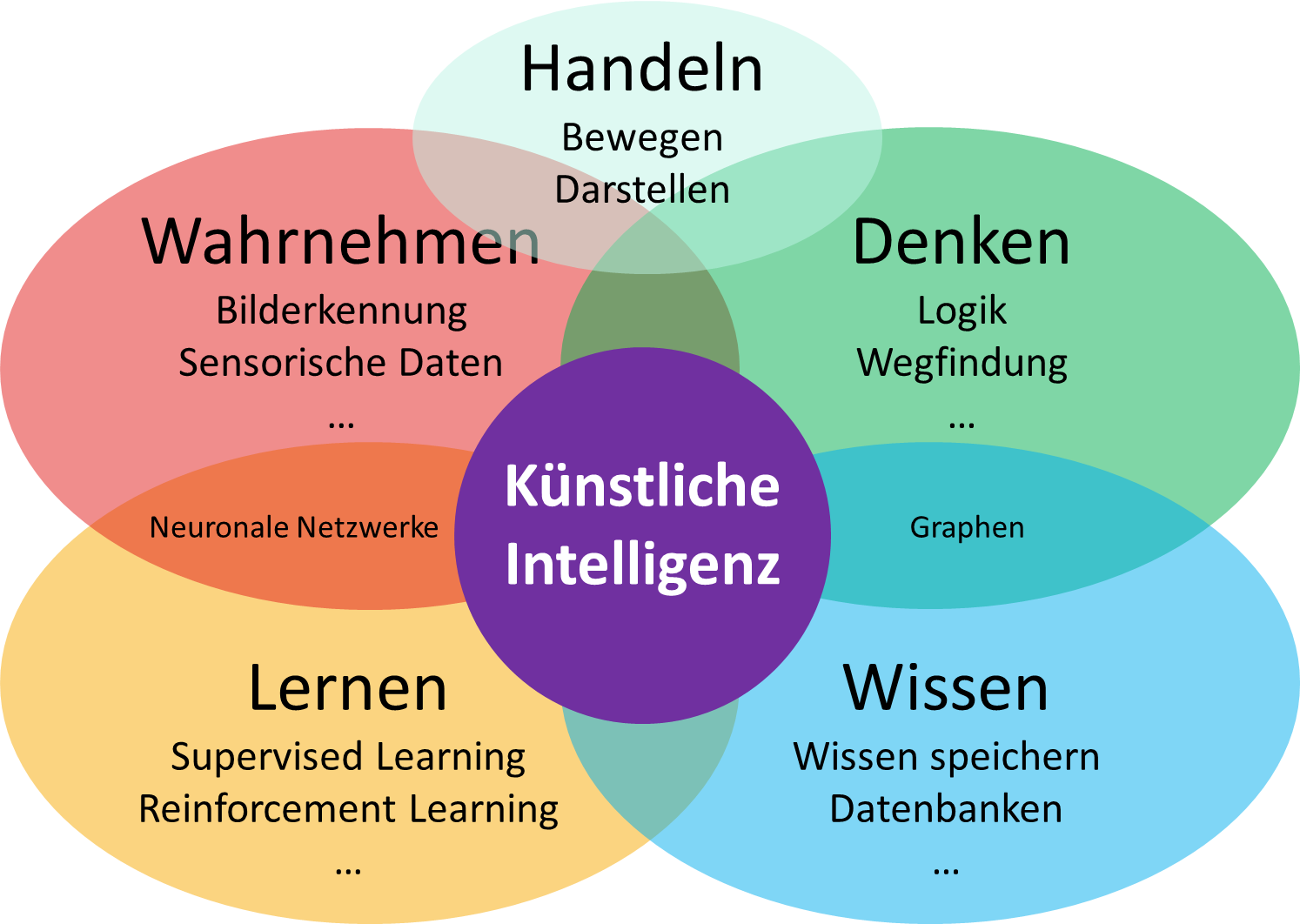 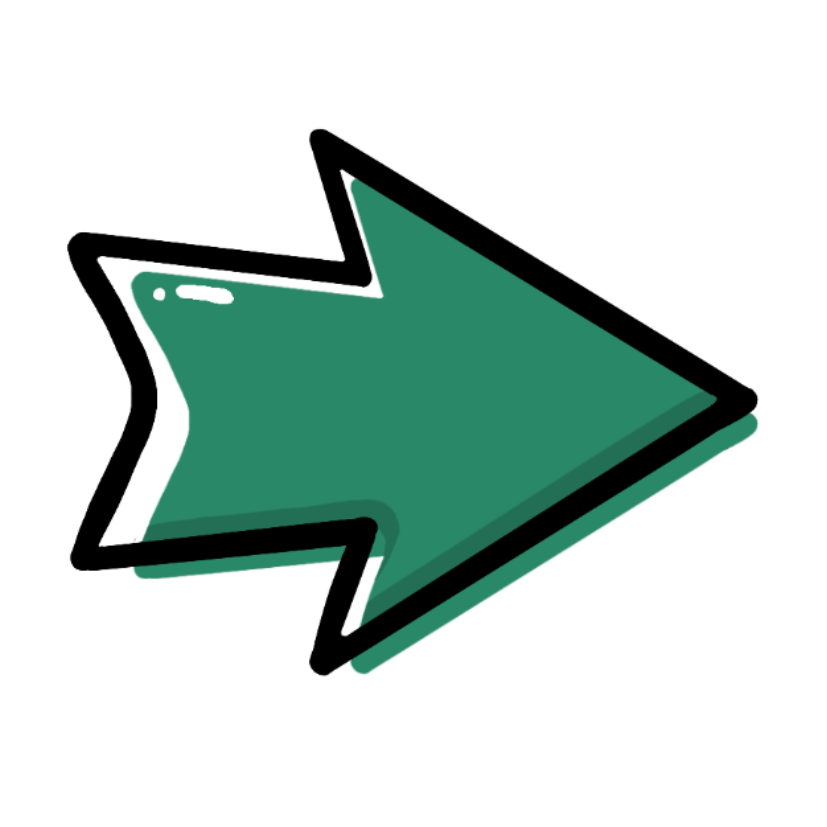 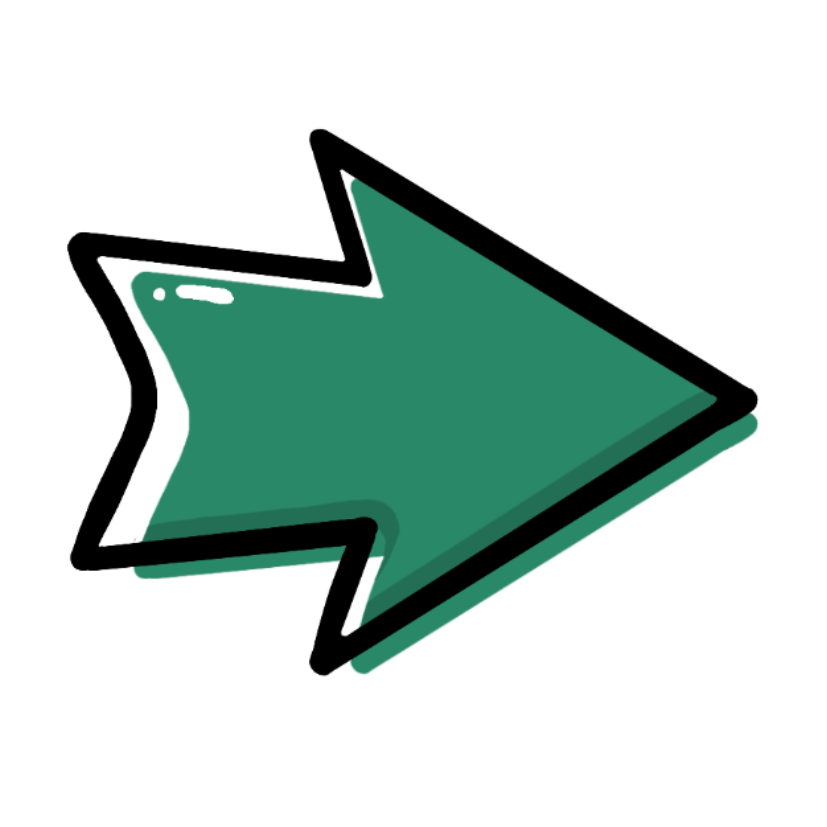 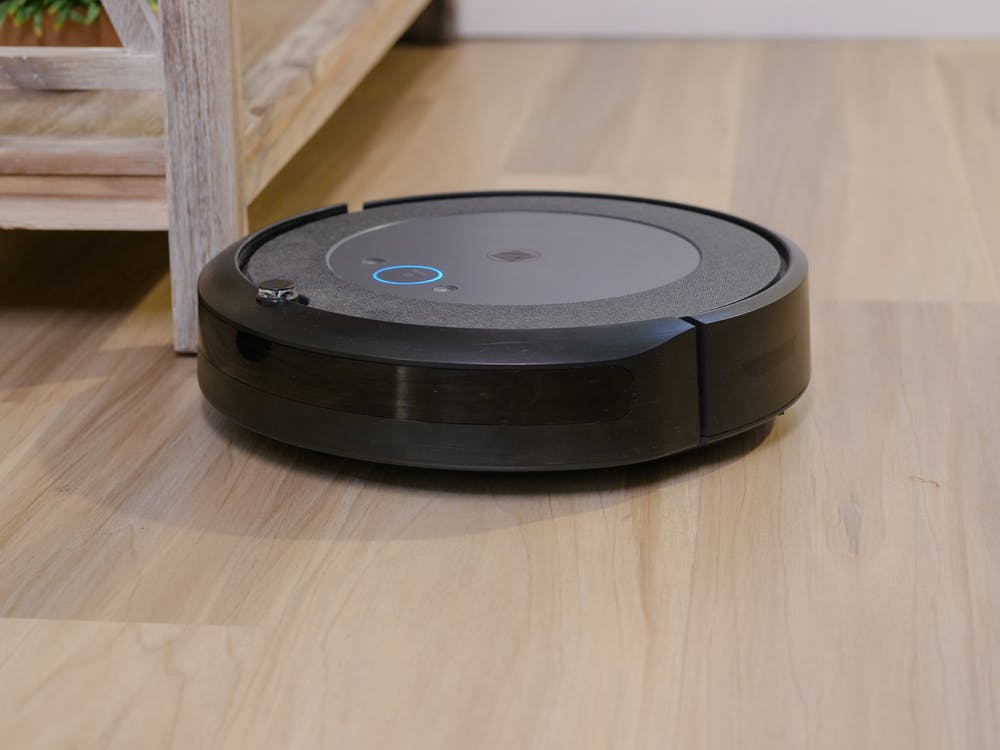 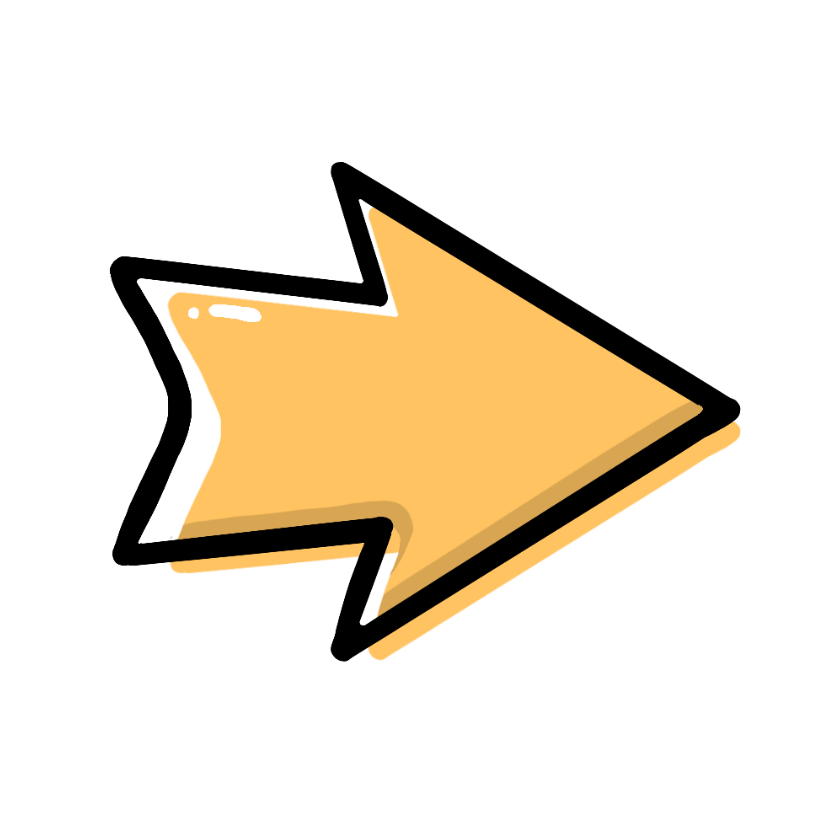 Landkarte der KI
Es gibt viele Felder in der KI
Maschinelles Lernen ist nur eines davon …

Die meisten Systeme kombinieren mehrere Felder
Möglichkeiten und Einschränkungen
Video
EN: https://youtu.be/alIq_wG9FNk
DE: https://youtu.be/92P0-mKMq9I
8. Roboter, der den Planeten reinigt
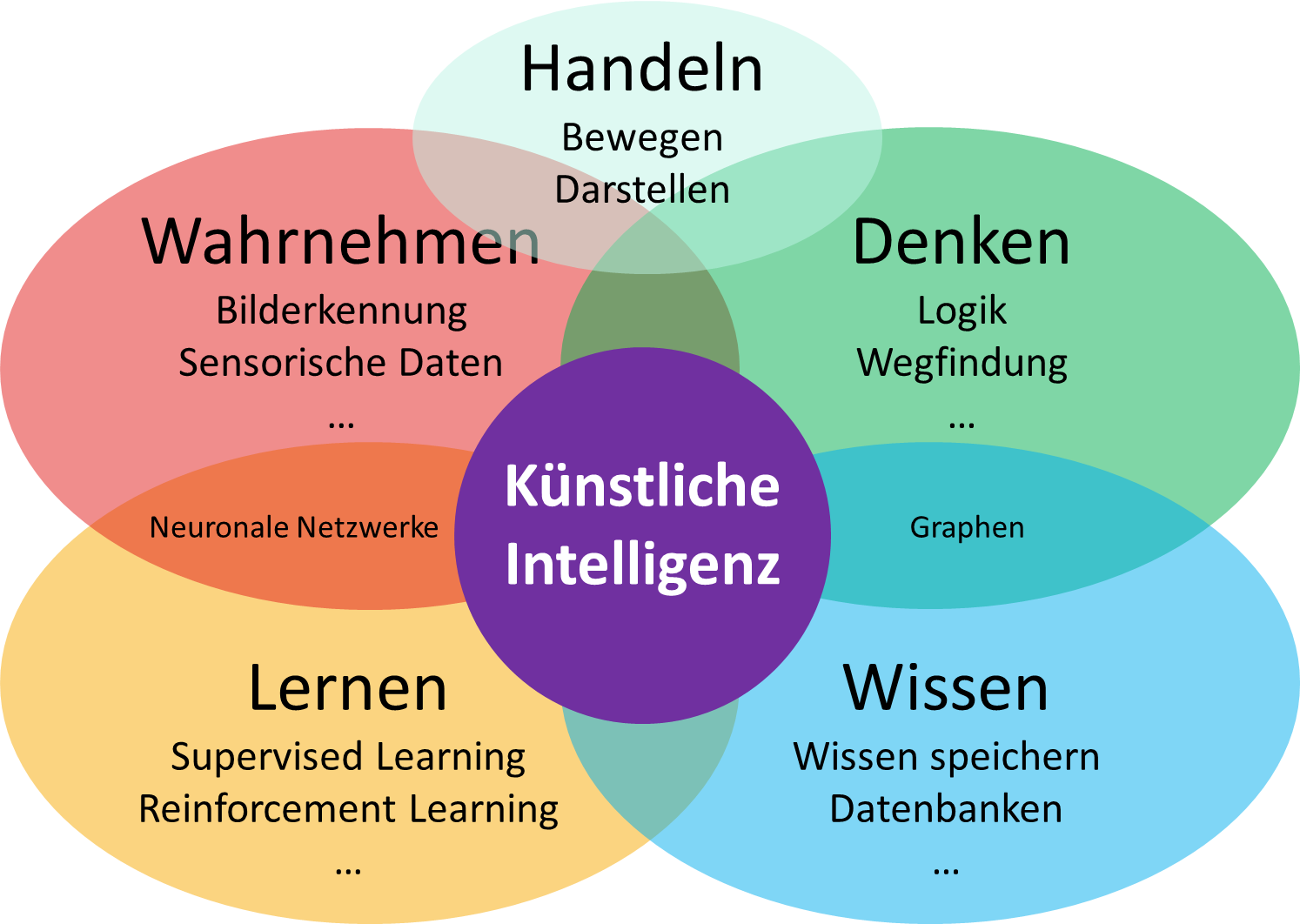 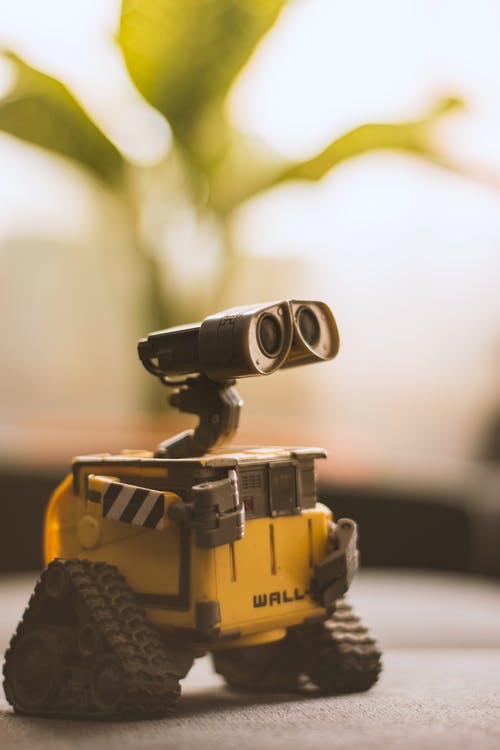 8. Roboter, der den Planeten reinigt
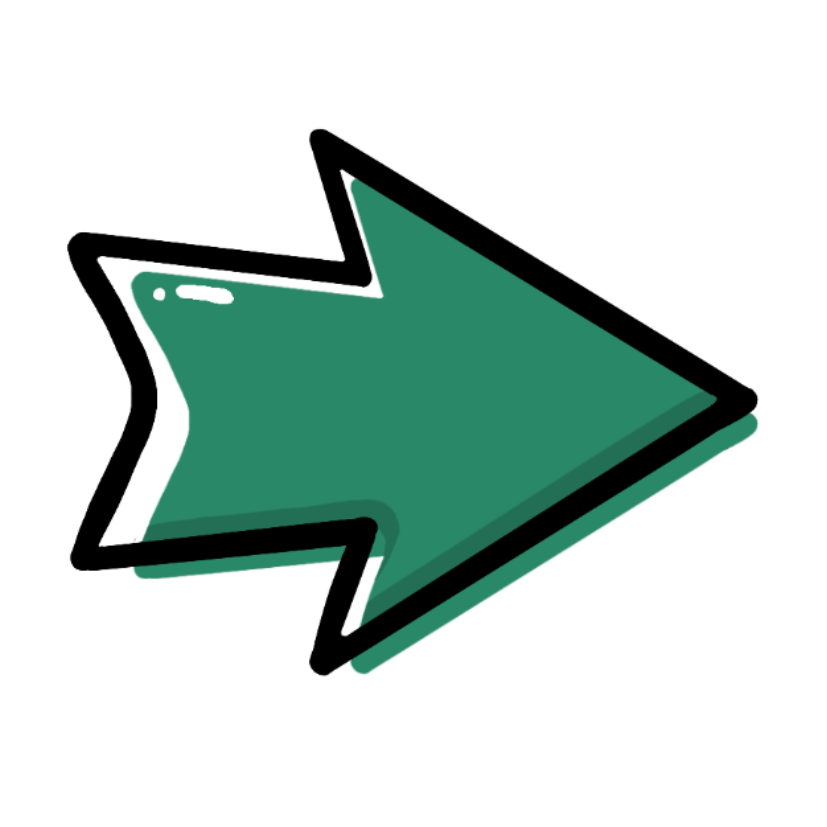 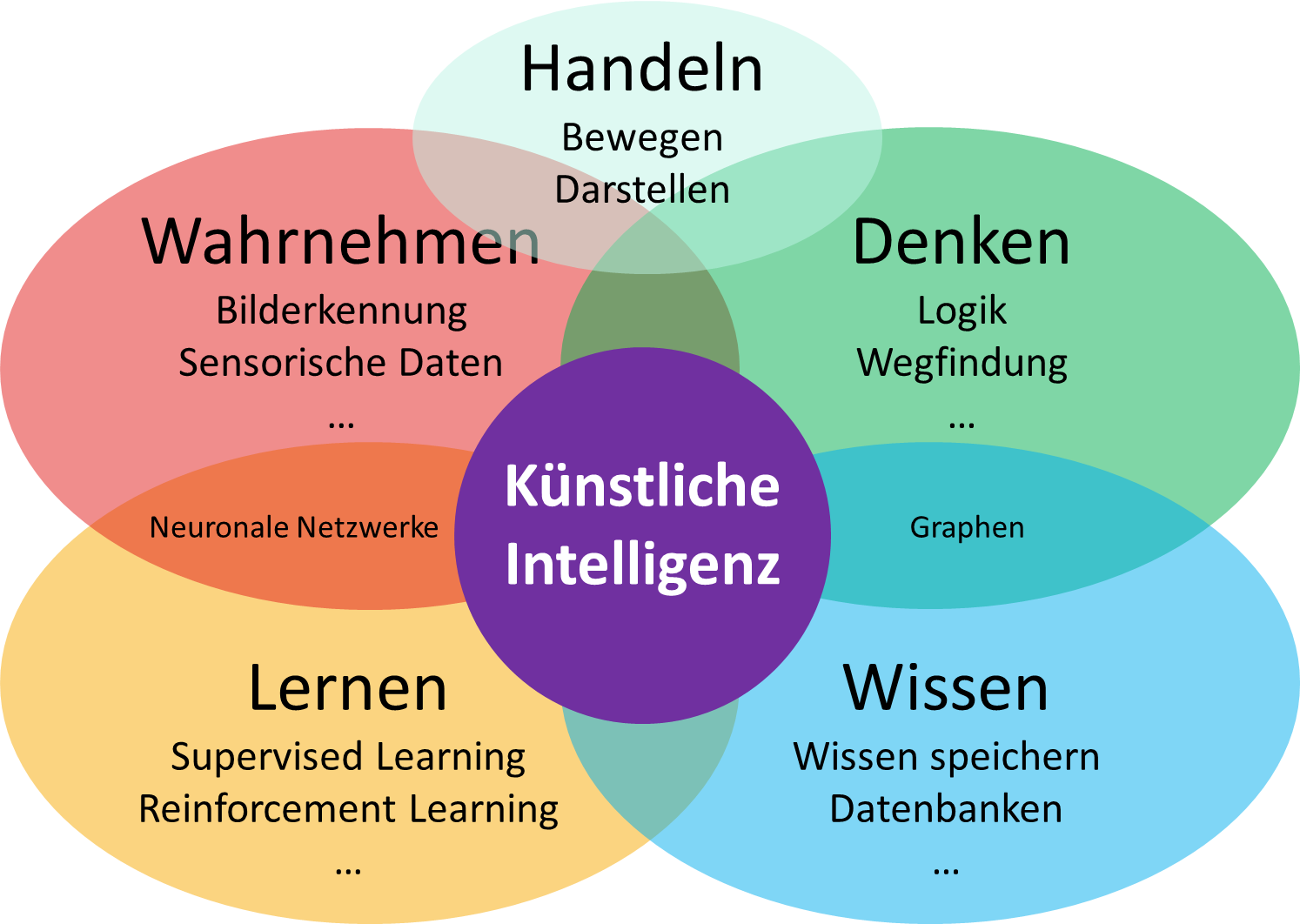 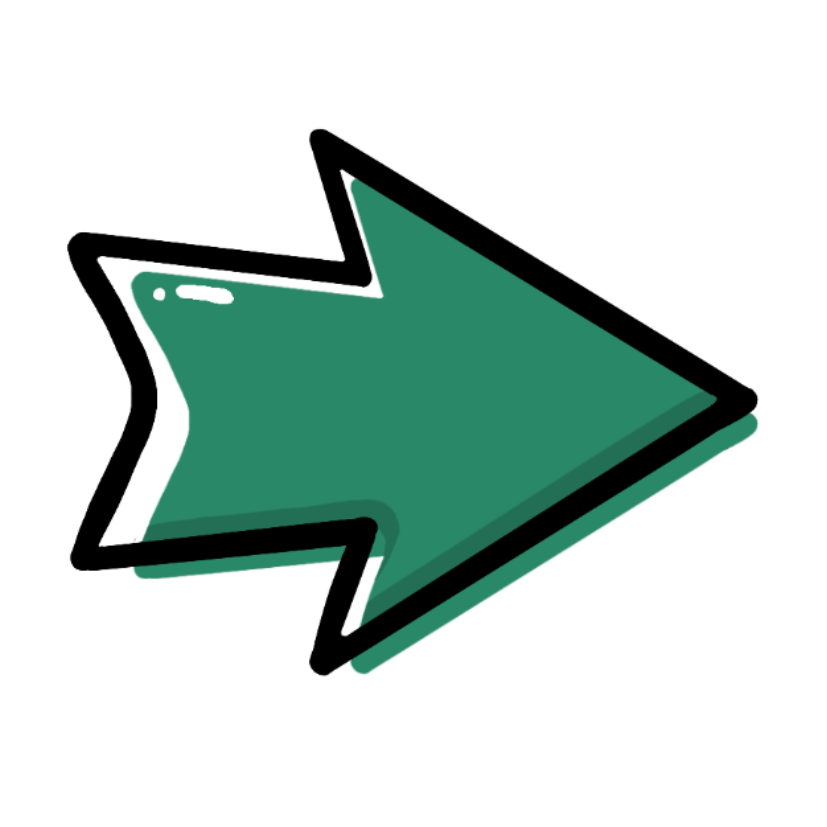 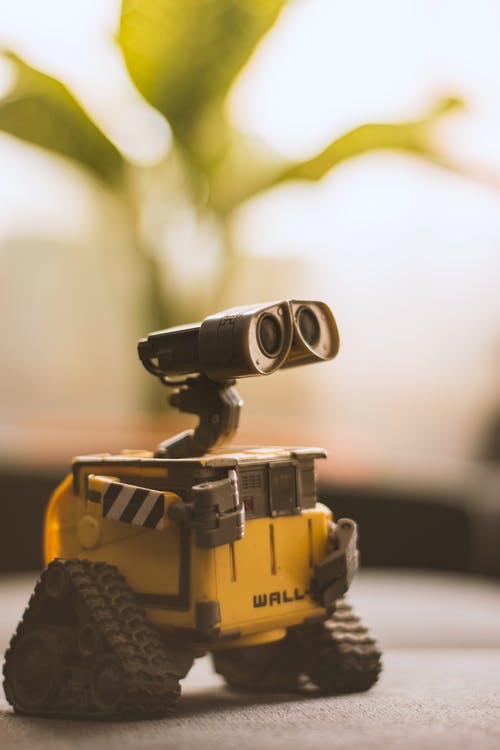 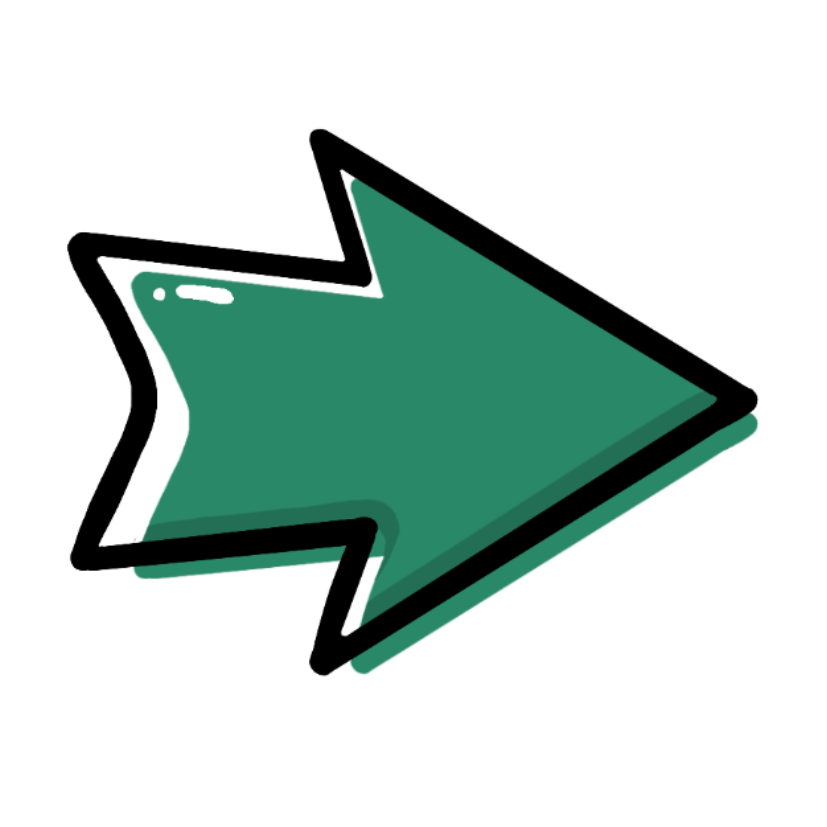 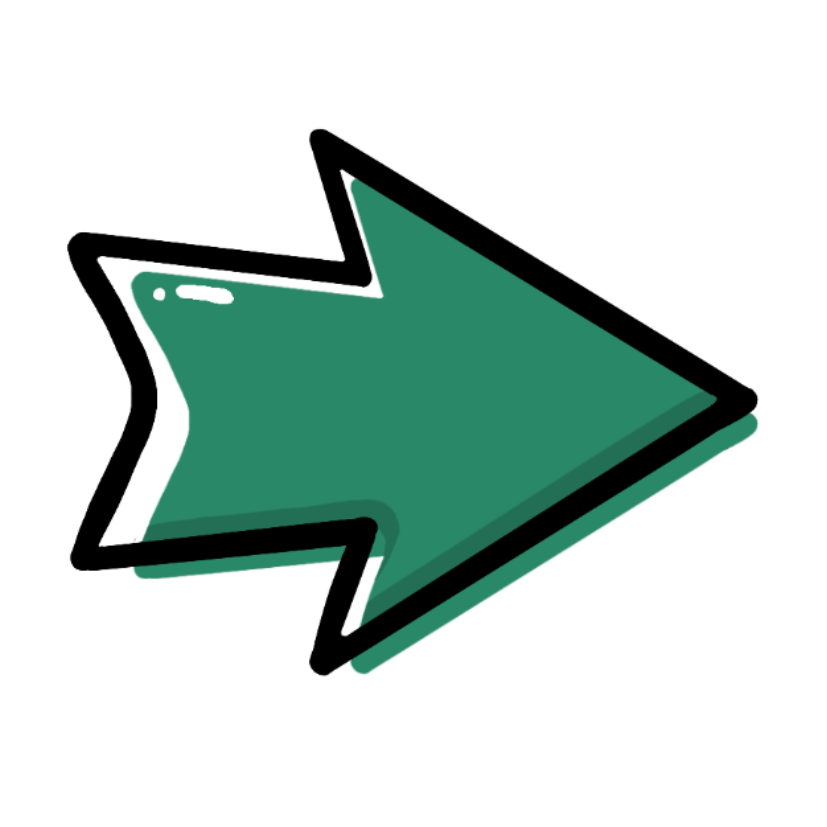 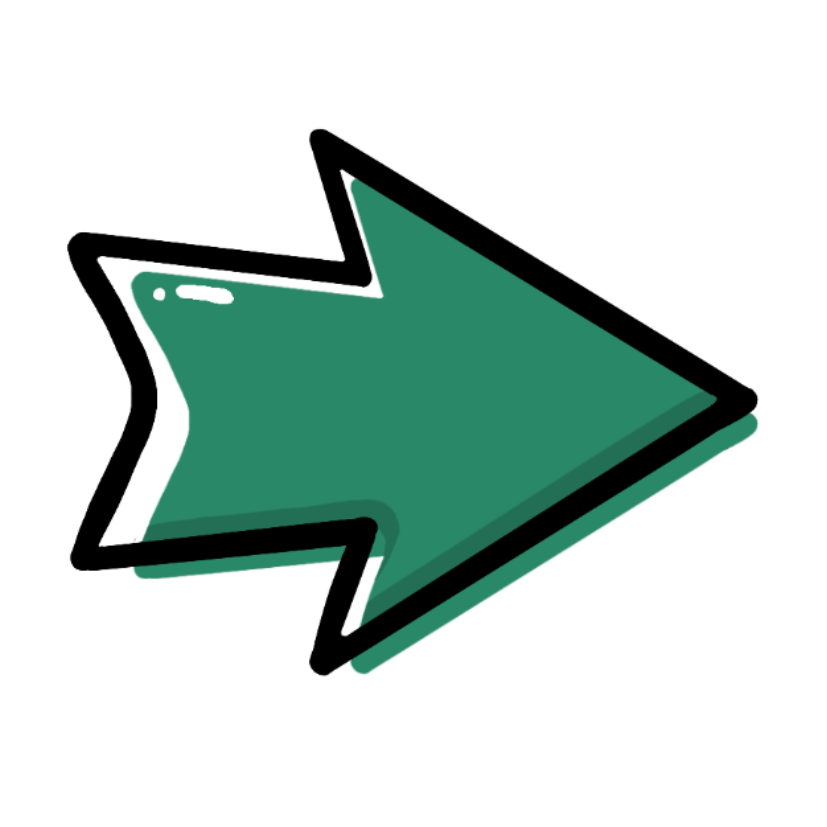 8. Roboter, der den Planeten reinigt
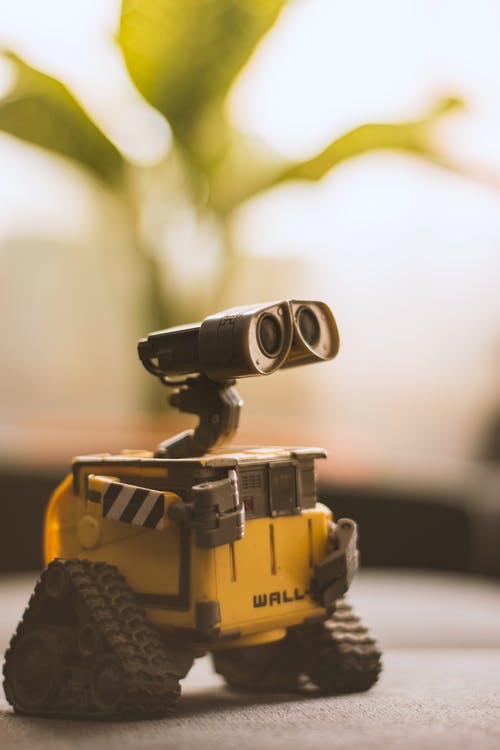 Was ist der Unterschied zwischen Wall-E und den anderen KI-Beispielen?
schwache vs. starke KI
KI-Systeme lassen sich in zwei Kategorien einteilen
schwache KI
System, das eine bestimmte Aufgabe effizient lösen kann
schwache vs. starke KI
KI-Systeme lassen sich in zwei Kategorien einteilen
schwache KI
System, das eine bestimmte Aufgabe effizient lösen kann
starke KI
System, das in der realen Welt in allen Situationen erfolgreich verstehen, argumentieren und handeln kann
schwache vs. starke KI
KI-Systeme lassen sich in zwei Kategorien einteilen
schwache KI
System, das eine bestimmte Aufgabe effizient lösen kann
starke KI
System, das in der realen Welt in allen Situationen erfolgreich verstehen, argumentieren und handeln kann
Alle aktuellen KI-Systeme sind schwache KIs!
schwache vs. starke KI
KI-Systeme lassen sich in zwei Kategorien einteilen
schwache KI
System, das eine bestimmte Aufgabe effizient lösen kann
starke KI
System, das in der realen Welt in allen Situationen erfolgreich verstehen, argumentieren und handeln kann
Alle aktuellen KI-Systeme sind schwache KIs!
Sie sind wirklich gut in einer bestimmten Aufgabe!
schwache vs. starke KI
KI-Systeme lassen sich in zwei Kategorien einteilen
schwache KI
System, das eine bestimmte Aufgabe effizient lösen kann
starke KI
System, das in der realen Welt in allen Situationen erfolgreich verstehen, argumentieren und handeln kann
Alle aktuellen KI-Systeme sind schwache KIs!
Sie sind wirklich gut in einer bestimmten Aufgabe!
Aber sie verstehen nicht, was sie tun …
schwache vs. starke KI
KI-Systeme lassen sich in zwei Kategorien einteilen
schwache KI
System, das eine bestimmte Aufgabe effizient lösen kann
starke KI
System, das in der realen Welt in allen Situationen erfolgreich verstehen, argumentieren und handeln kann
Alle aktuellen KI-Systeme sind schwache KIs!
Sie sind wirklich gut in einer bestimmten Aufgabe!
Die meisten Filme zeigen starke KIs!
schwache vs. starke KI
KI-Systeme lassen sich in zwei Kategorien einteilen
schwache KI
System, das eine bestimmte Aufgabe effizient lösen kann
starke KI
System, das in der realen Welt in allen Situationen erfolgreich verstehen, argumentieren und handeln kann
Alle aktuellen KI-Systeme sind schwache KIs!
Sie sind wirklich gut in einer bestimmten Aufgabe!
Die meisten Filme zeigen starke KIs!
Starke KI ist jedoch in naher Zukunft noch nicht umsetzbar…
Algorithmen
Algorithmen
Liste von Befehlen zur Lösung einer Aufgabe
Algorithmen
Liste von Befehlen zur Lösung einer Aufgabe
Wie ein Kochrezept oder eine Bauanleitung
Algorithmen
Liste von Befehlen zur Lösung einer Aufgabe
Wie ein Kochrezept oder eine Bauanleitung
Muss sehr genau sein, damit es nicht missverstanden werden kann
Algorithmen
Liste von Befehlen zur Lösung einer Aufgabe
Wie ein Kochrezept oder eine Bauanleitung
Muss sehr genau sein, damit es nicht missverstanden werden kann

Probier es nun selbst aus!
Daten
KI-Algorithmen arbeiten normalerweise mit Daten
Daten sind Informationen, die auf einem Gerät gespeichert werden können
Wie Bilder, Texte, Zahlen, Relationen, …
Daten
KI-Algorithmen arbeiten normalerweise mit Daten
Daten sind Informationen, die auf einem Gerät gespeichert werden können
Wie Bilder, Texte, Zahlen, Relationen, …
Ein Bild von einem Baum
Die Körpergröße einer Person
Ein Feld eines Brettspiels
Der Name eines Objekts…

Kannst du weitere Beispiele finden?
Daten
KI-Algorithmen arbeiten normalerweise mit Daten
Daten sind Informationen, die auf einem Gerät gespeichert werden können
Wie Bilder, Texte, Zahlen, Relationen, …
Ein Bild von einem Baum
Die Körpergröße einer Person
Ein Feld eines Brettspiels
Der Name eines Objekts…

Kannst du weitere Beispiele finden?
Was waren Daten in deinem Algorithmusbeispiel?
Fragen?
01001000 01100101 01101100 01110000 00100001
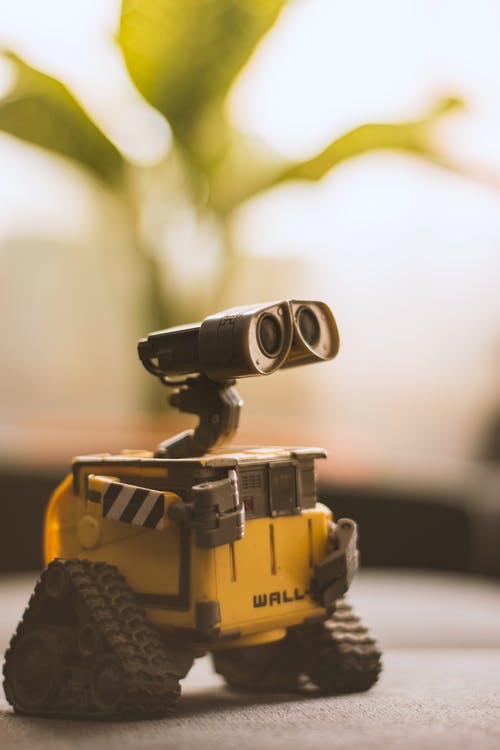 Als nächstes…
Wirf einen genaueren Blick darauf, wie
einige dieser Algorithmen tatsächlich  funktionieren!
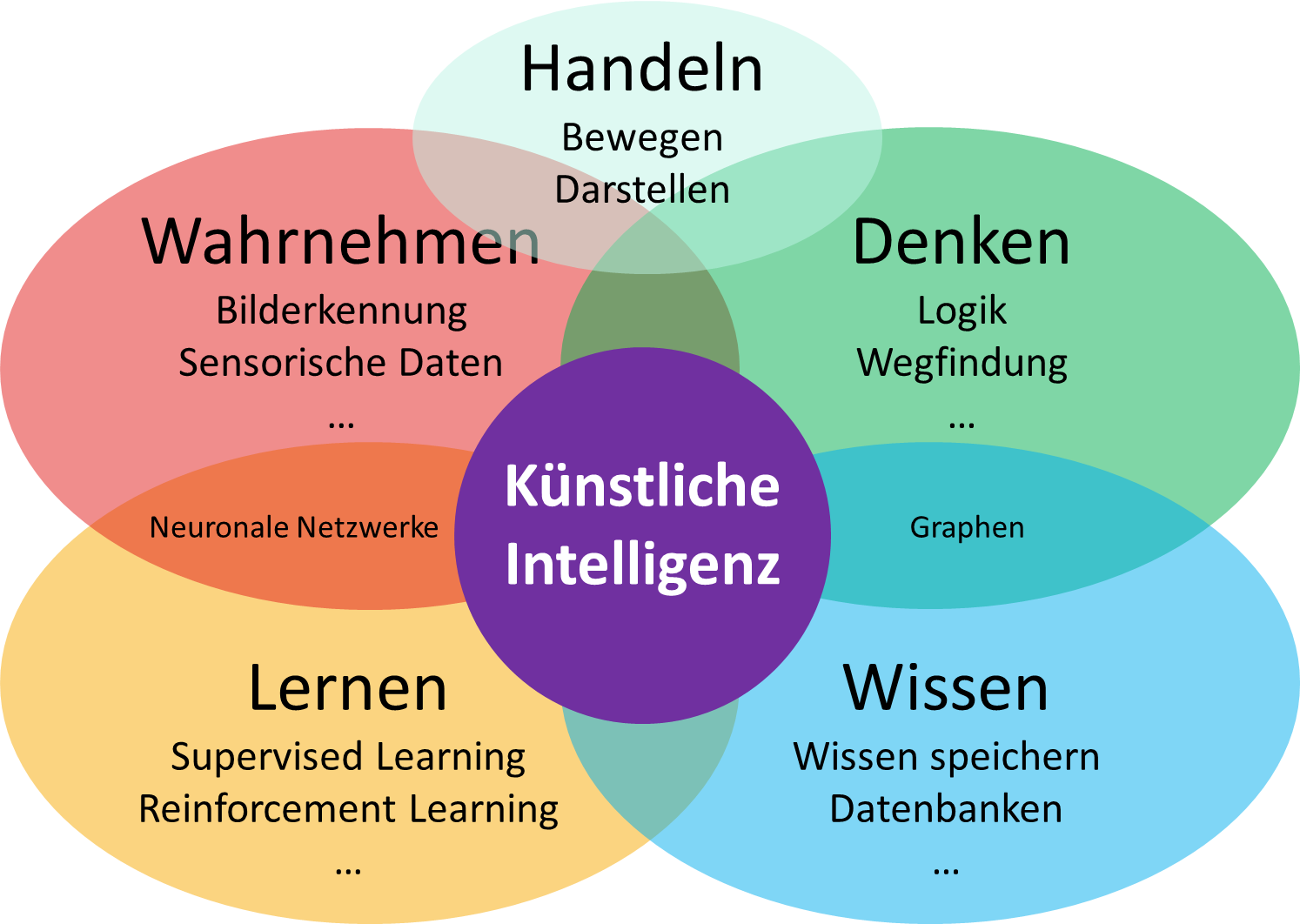 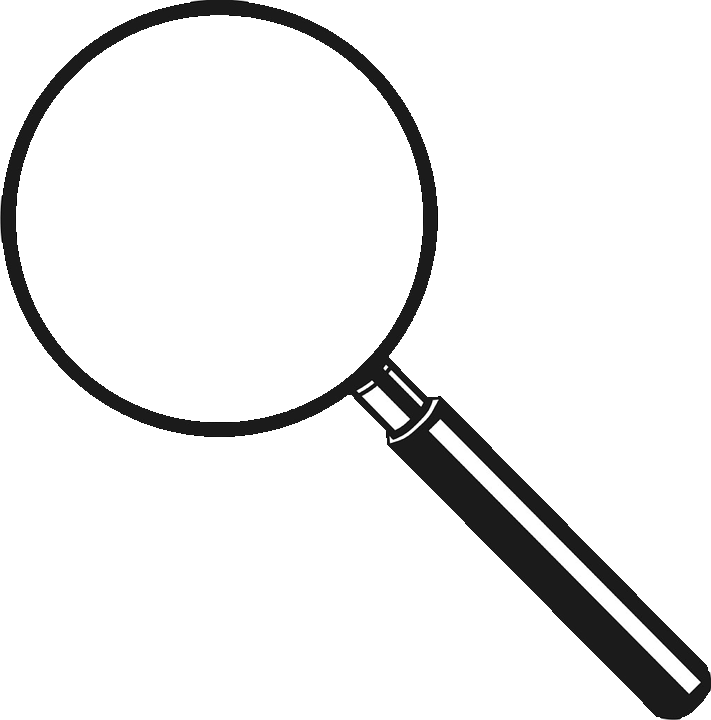